Basics of RGBs and products.

Ivan Smiljanic
EUMETSAT training team

SAC Trainers’ Course
Agenda
Why do we need products?
.



What kind of product do we have?
Agenda
Why do we need products?
.



What kind of products do we have?
Photon’s journey
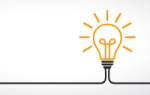 ?  ?  ?
Where was I born?
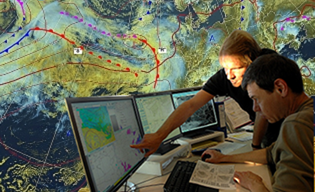 p -
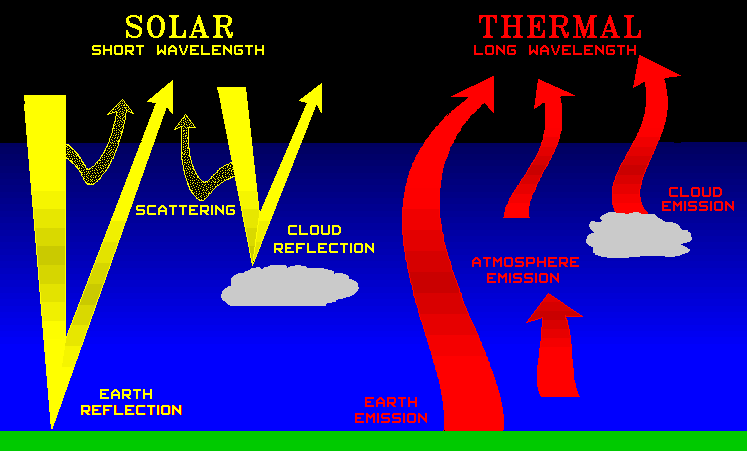 Middle of journey
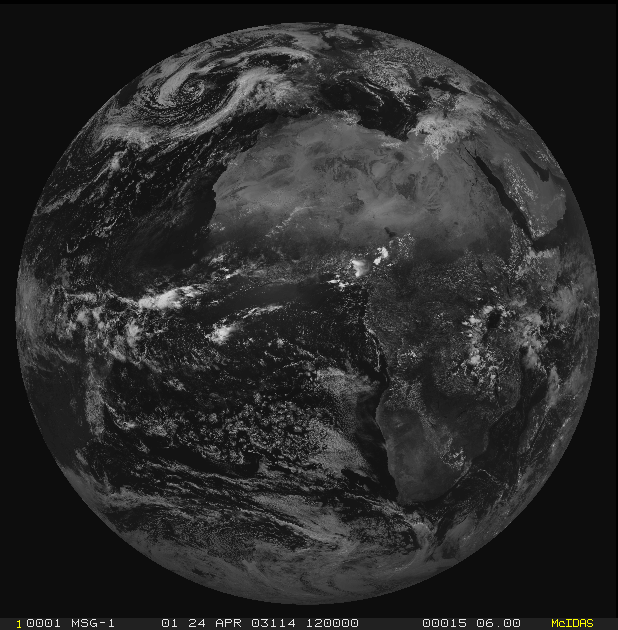 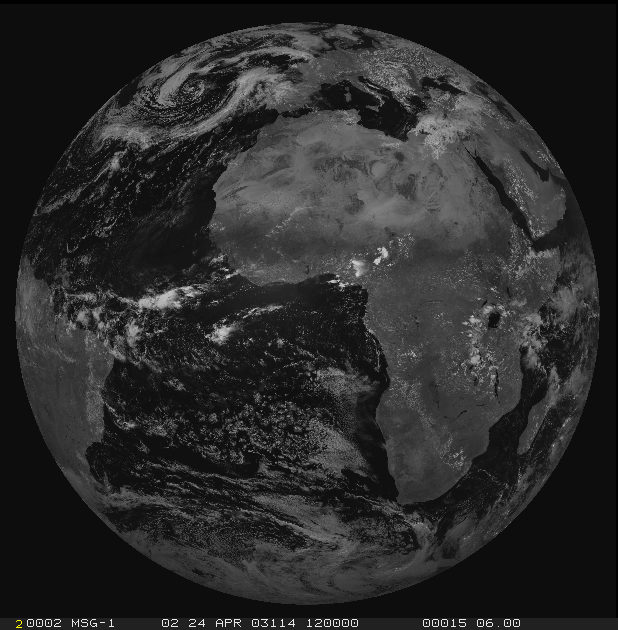 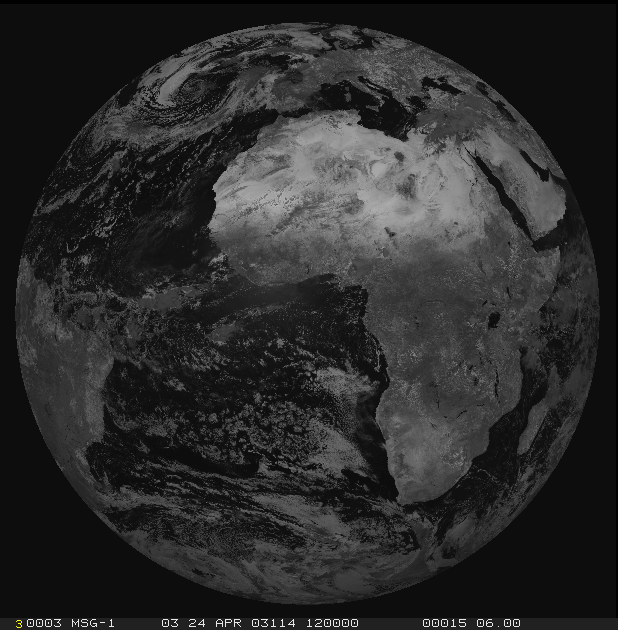 3=VIS0.6
4=VIS0.8
7=NIR1.6
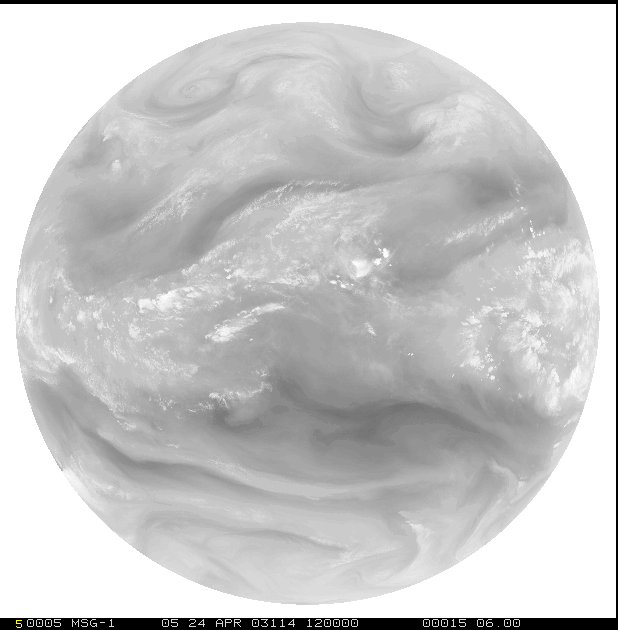 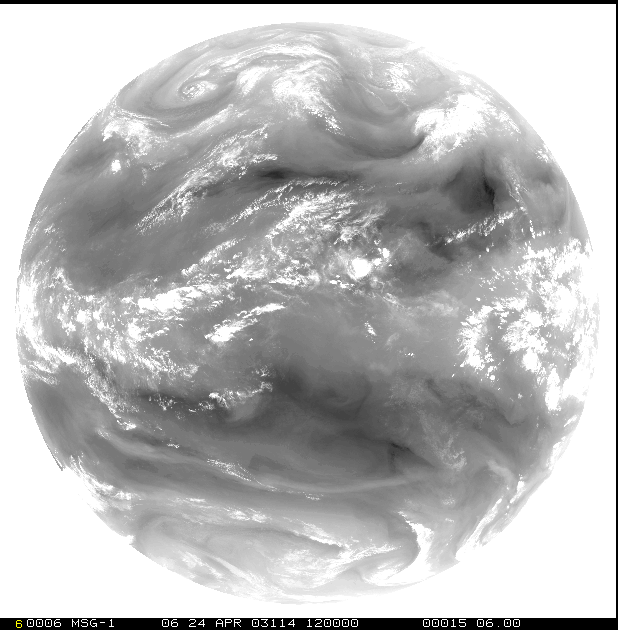 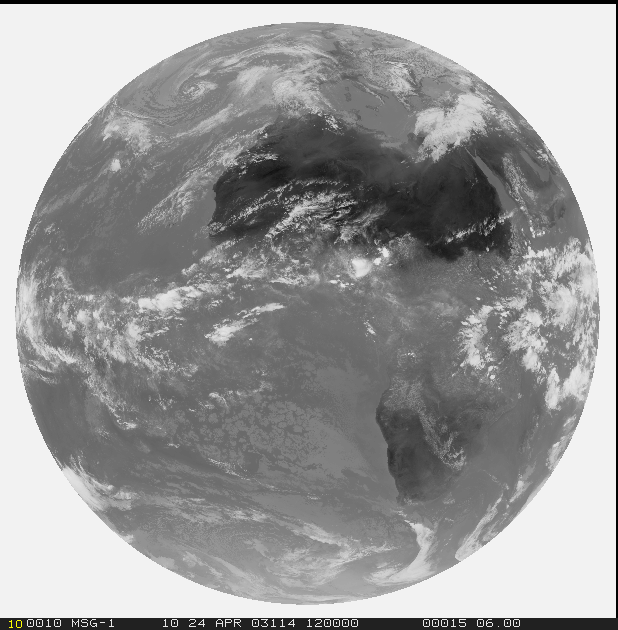 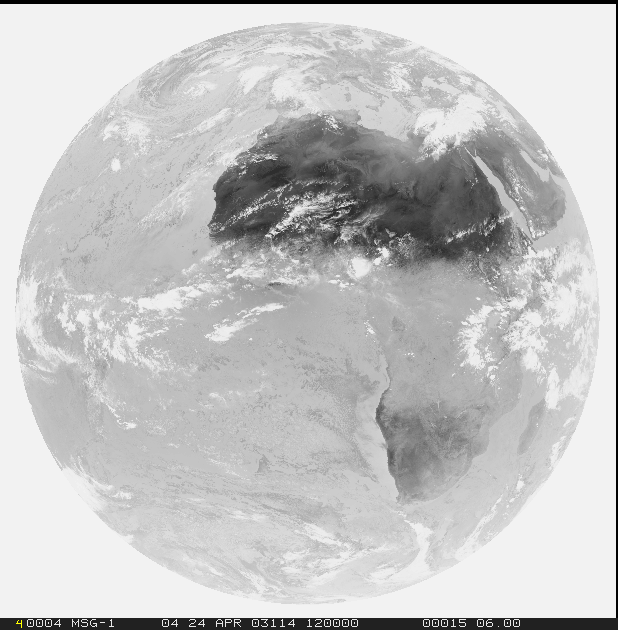 9=IR3.8
10=WV6.2
11=WV7.3
12=IR8.7
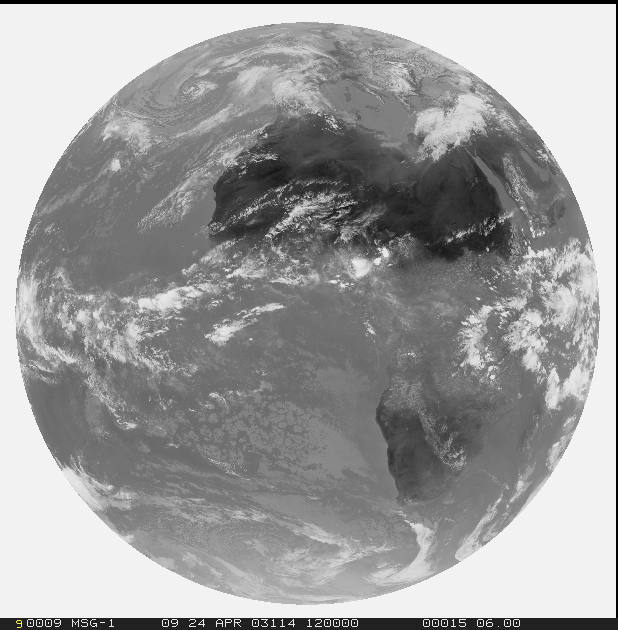 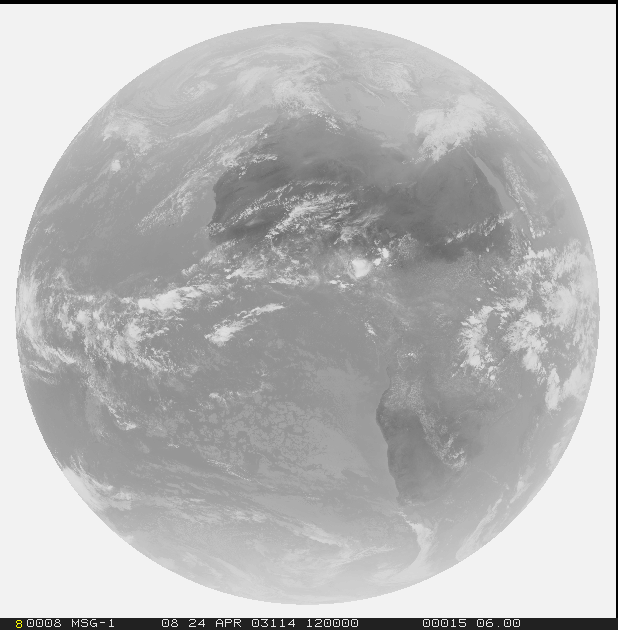 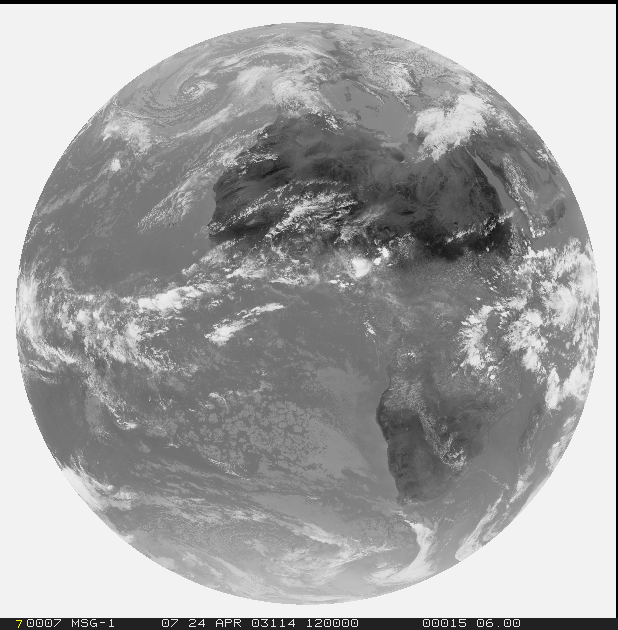 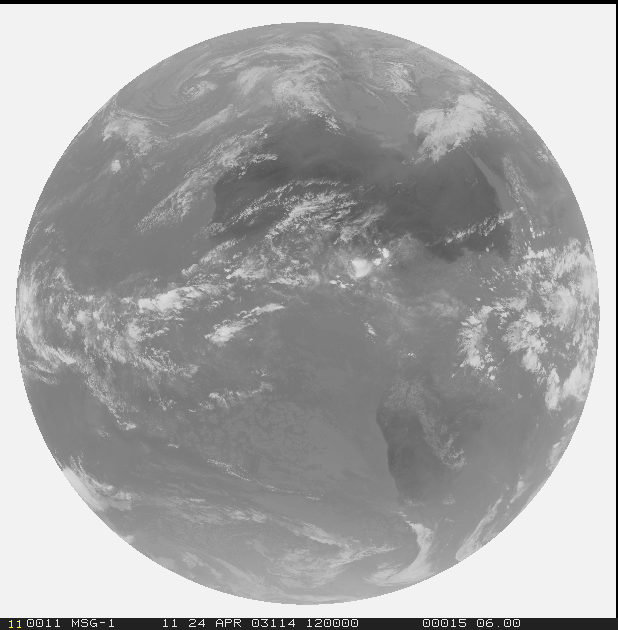 13=IR9.7
14=IR10.5
15=IR12.3
16=IR13.3
Solar
3.0 km (1.0 km for HRVIS)

Thermal
3.0  km
Middle of journey
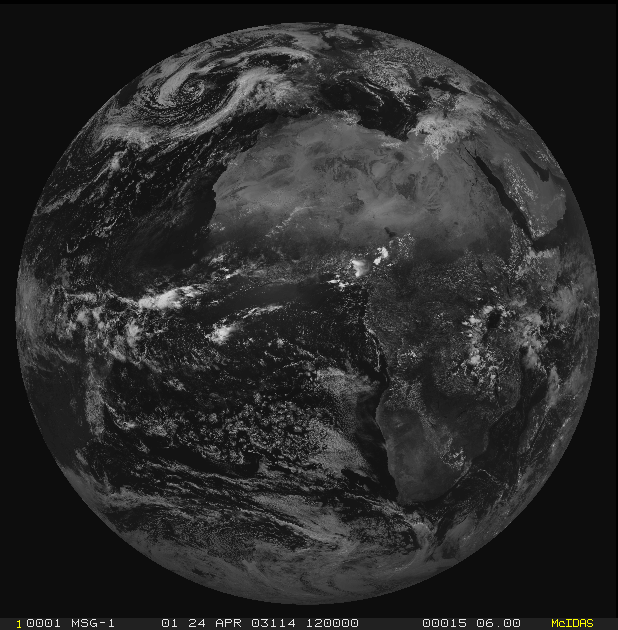 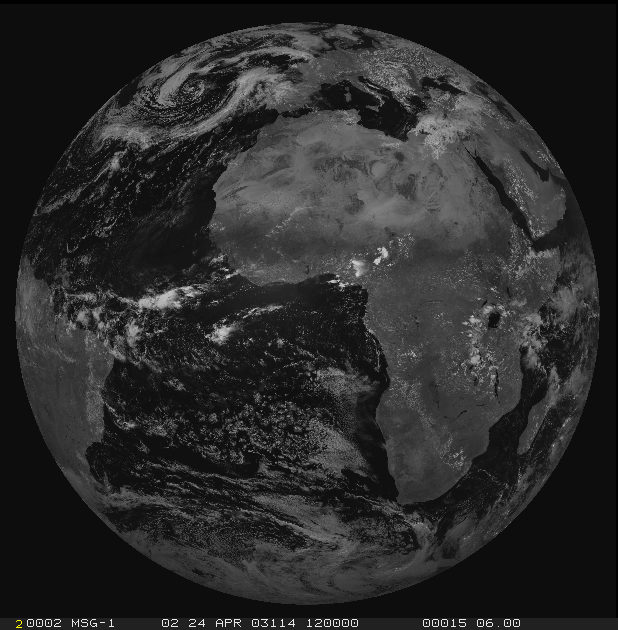 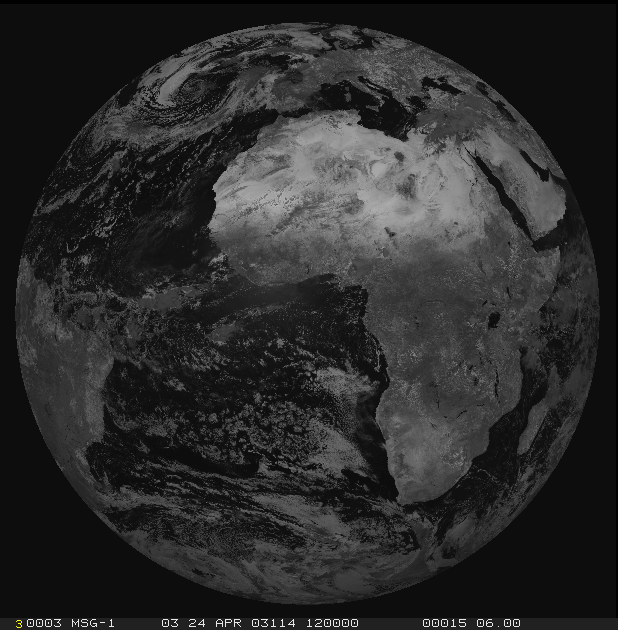 3=VIS0.6
4=VIS0.8
7=NIR1.6
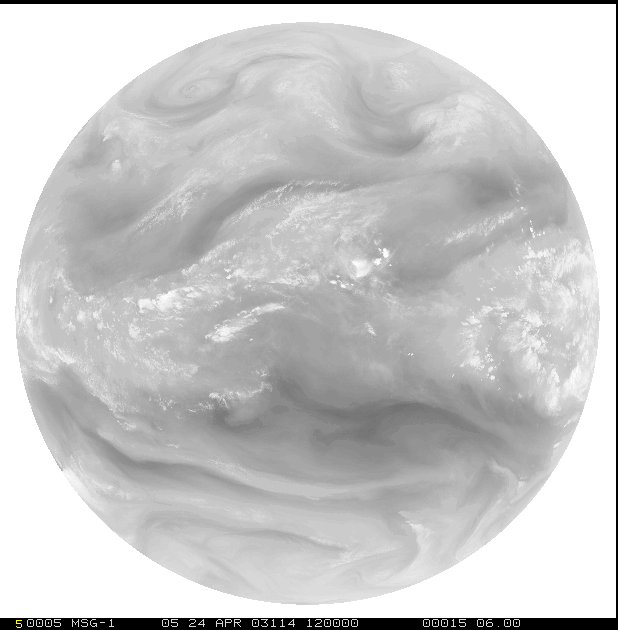 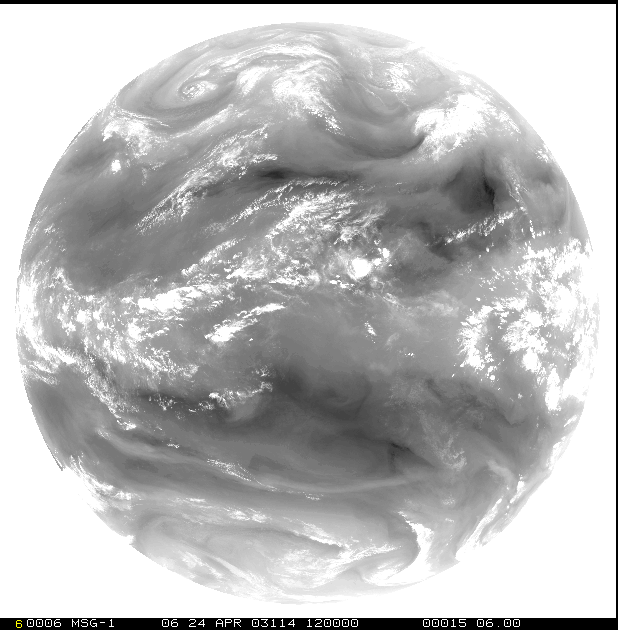 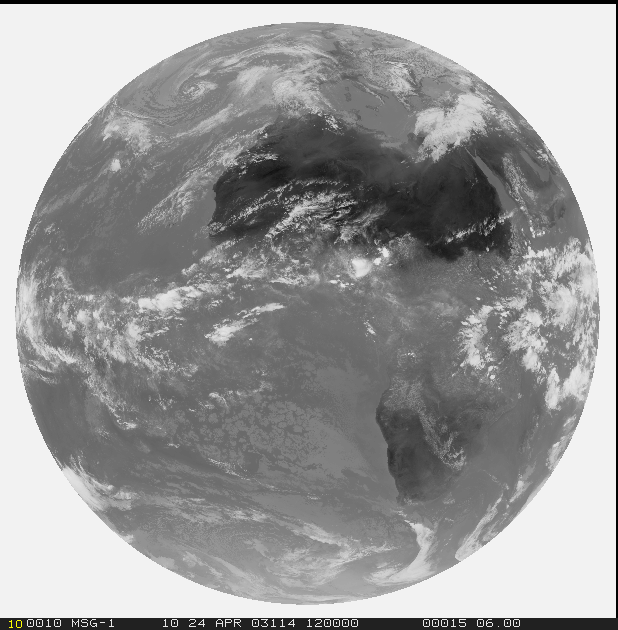 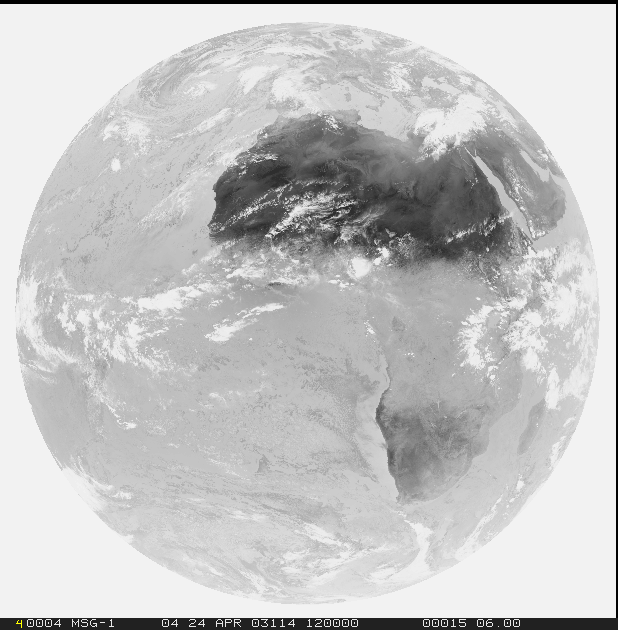 9=IR3.8
10=WV6.2
11=WV7.3
12=IR8.7
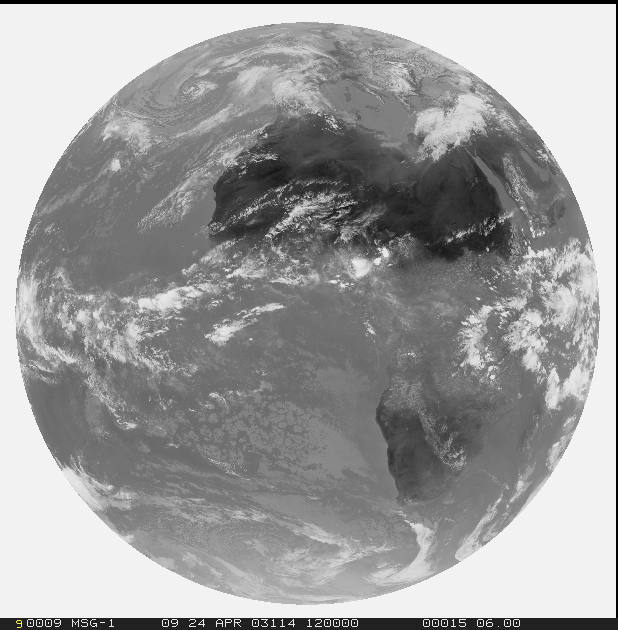 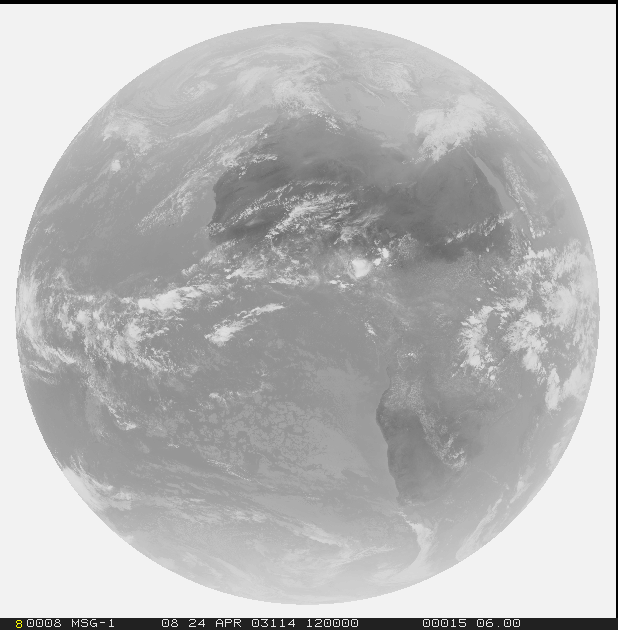 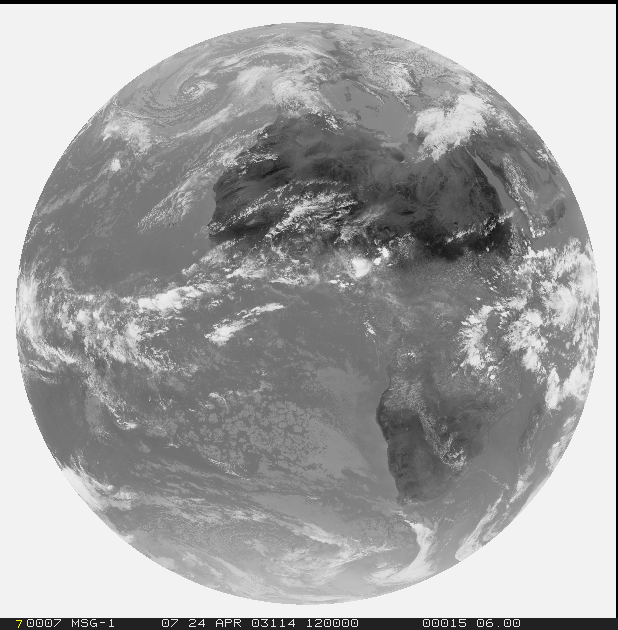 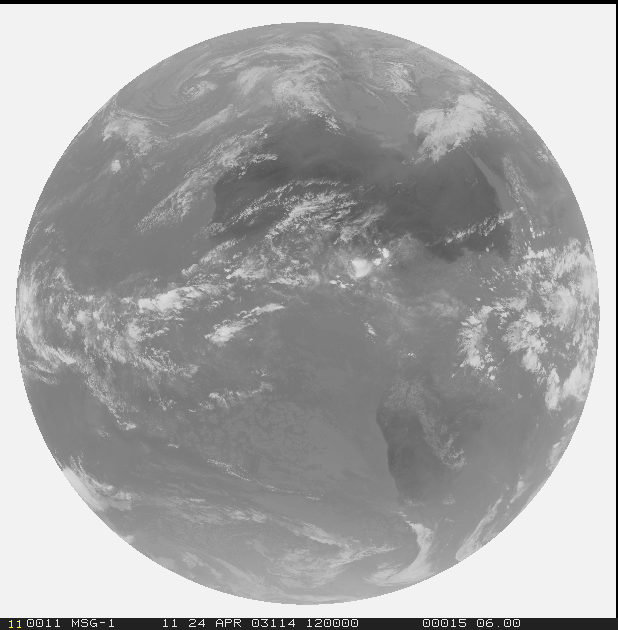 13=IR9.7
14=IR10.5
15=IR12.3
16=IR13.3
Experts
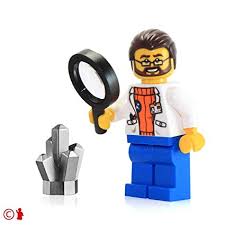 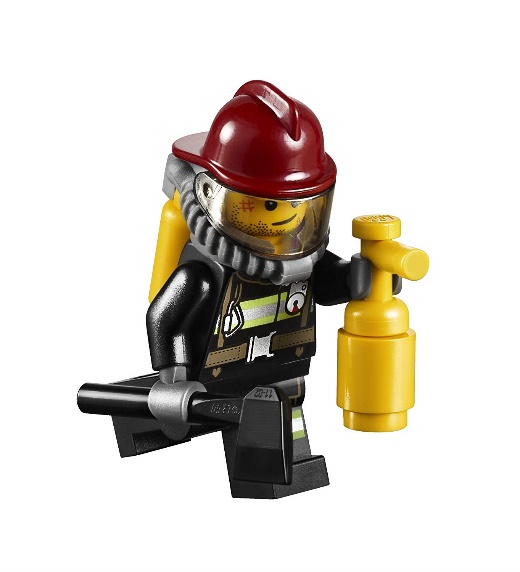 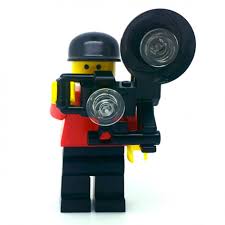 Solar
3.0 km (1.0 km for HRVIS)

Thermal
3.0  km
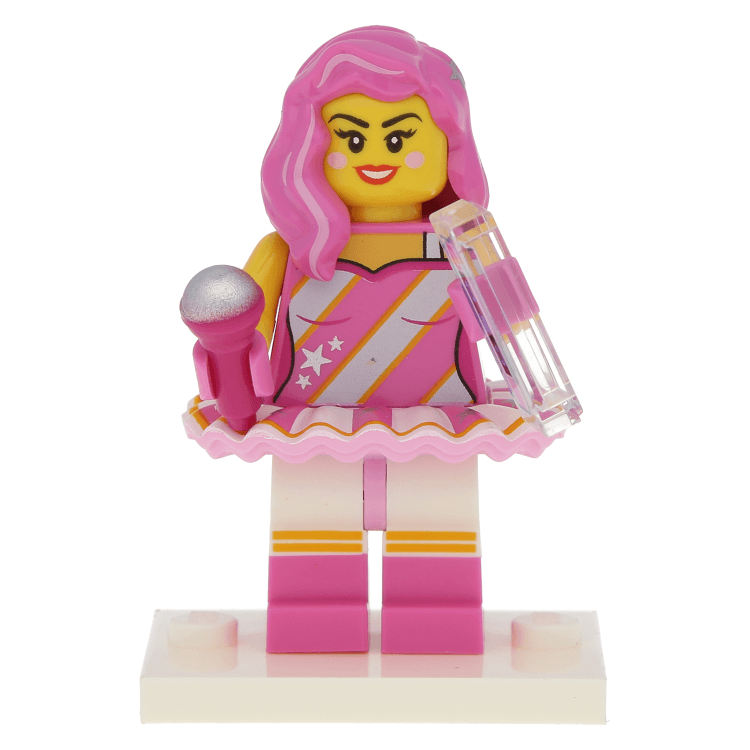 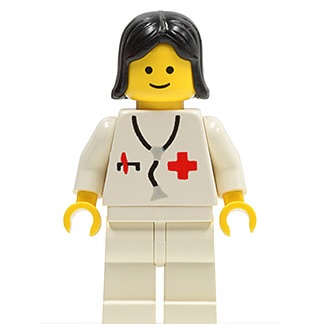 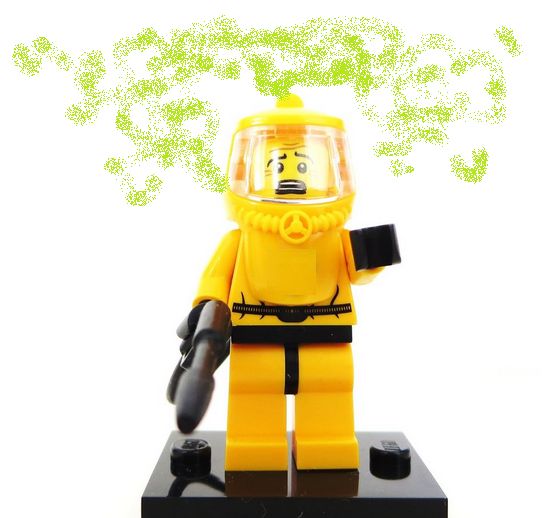 Middle of journey
Middle of journey
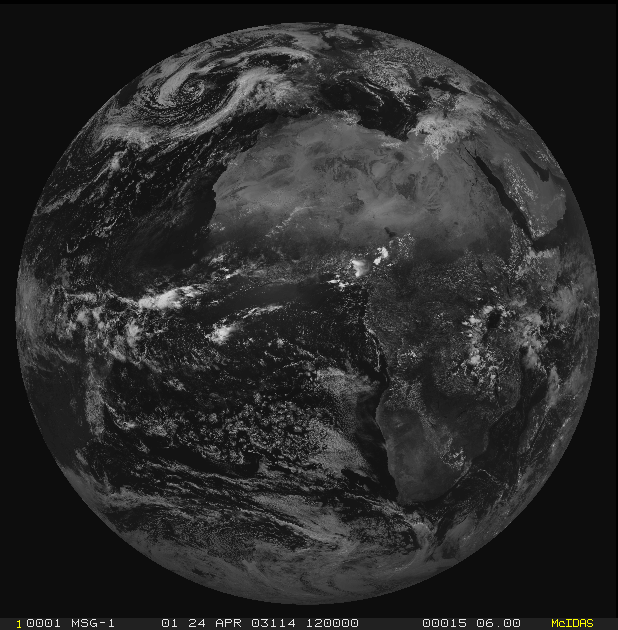 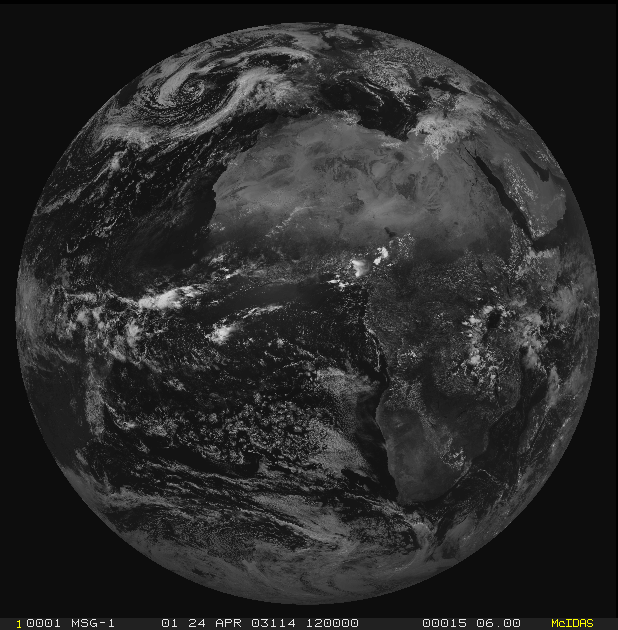 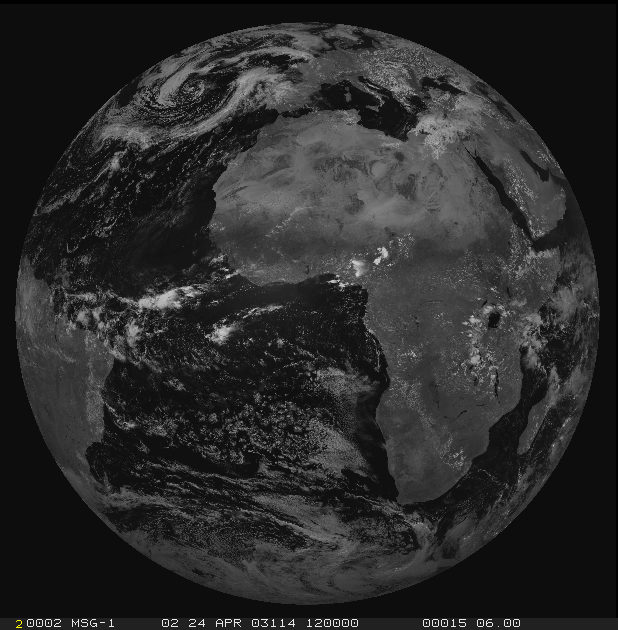 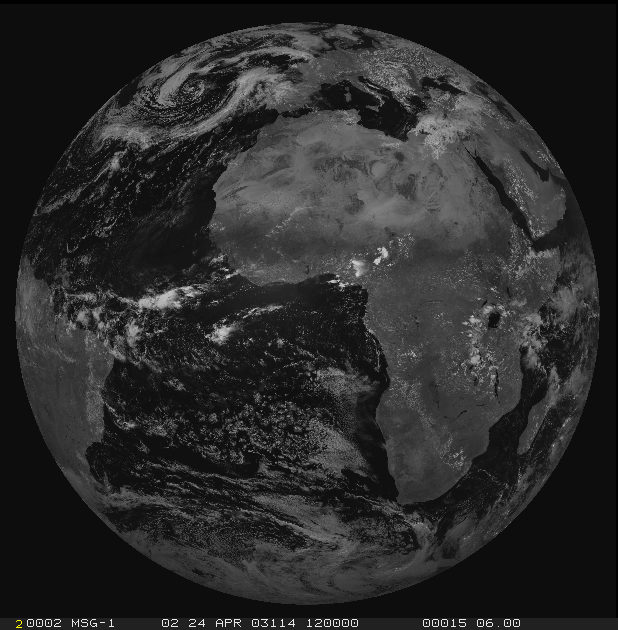 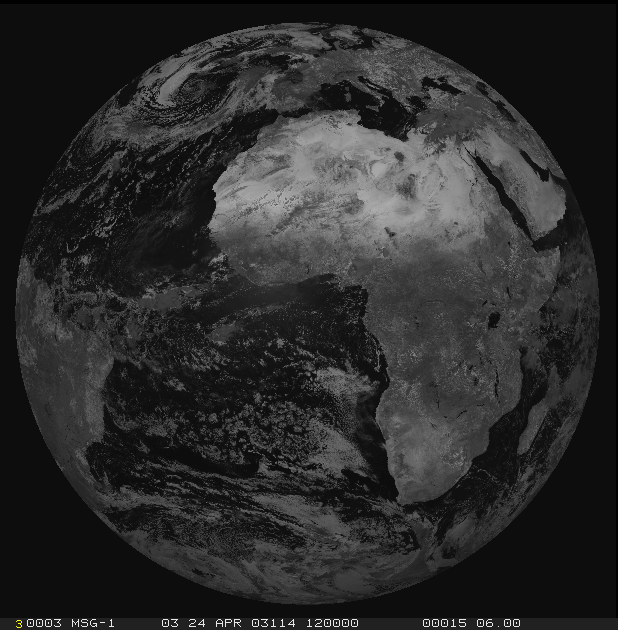 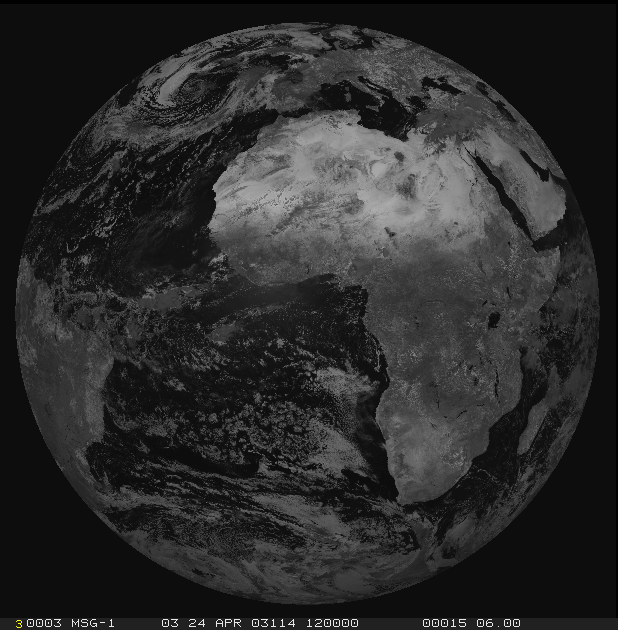 3=VIS0.6
3=VIS0.6
4=VIS0.8
4=VIS0.8
7=NIR1.6
7=NIR1.6
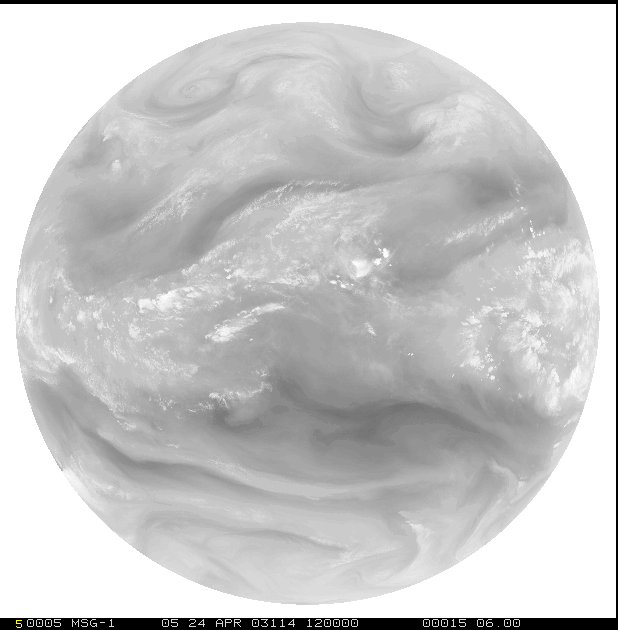 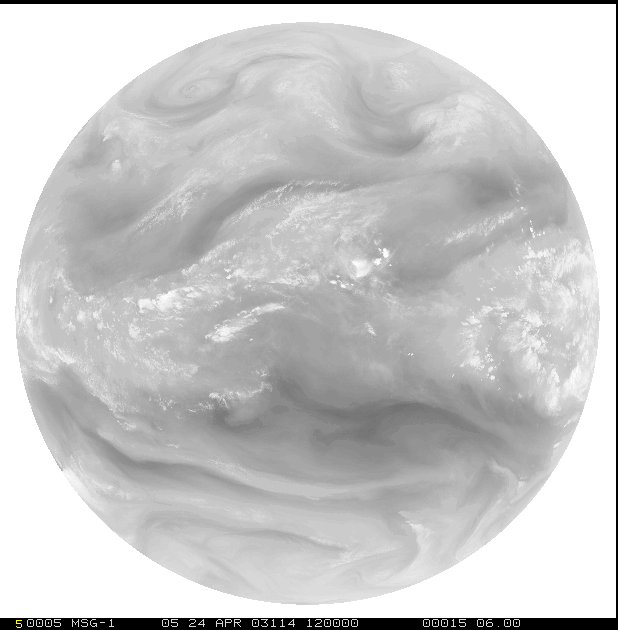 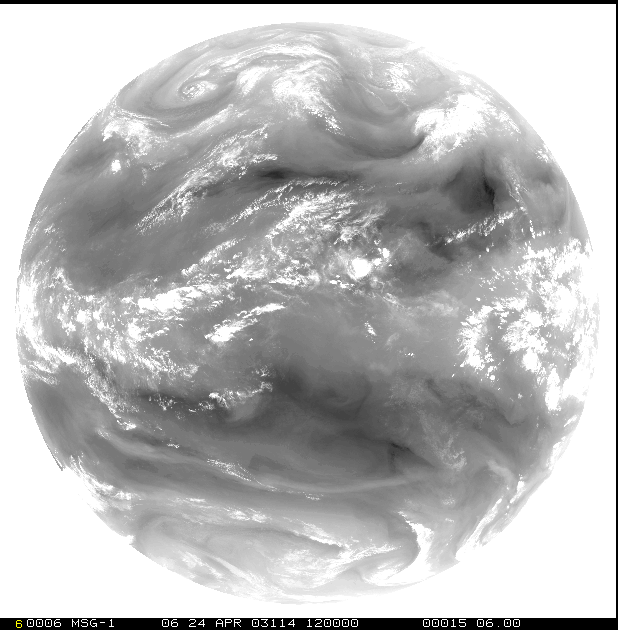 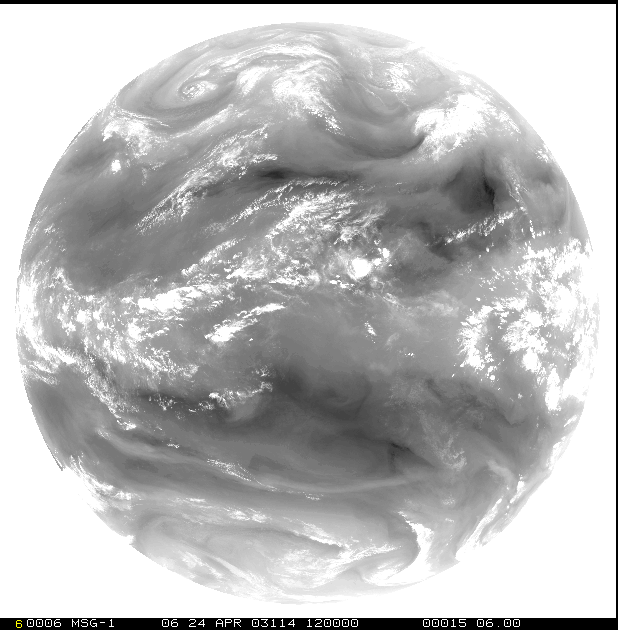 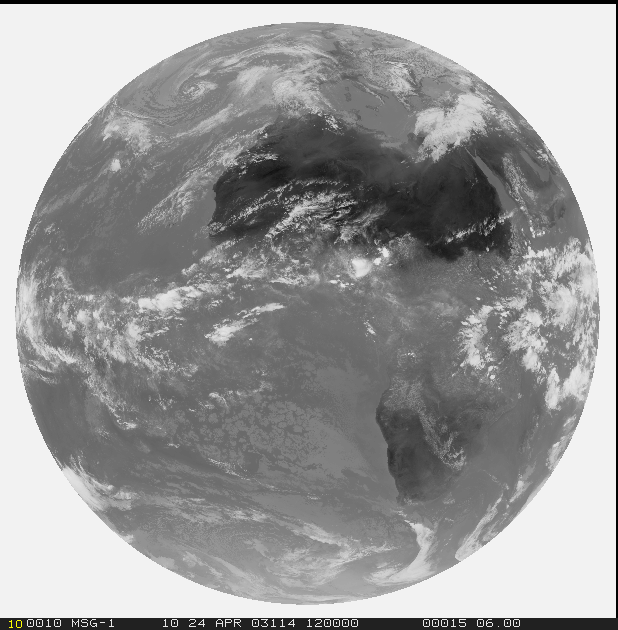 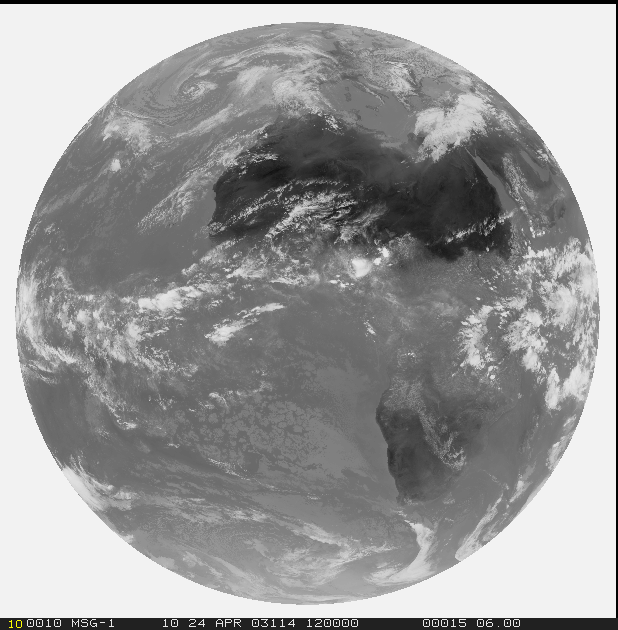 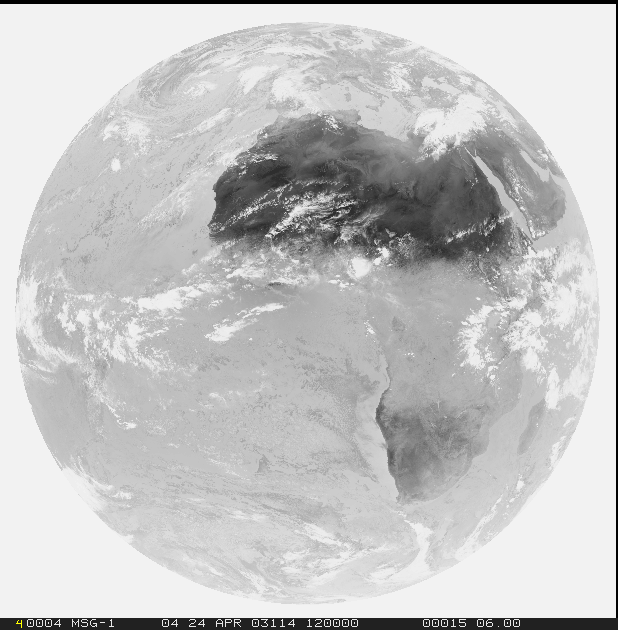 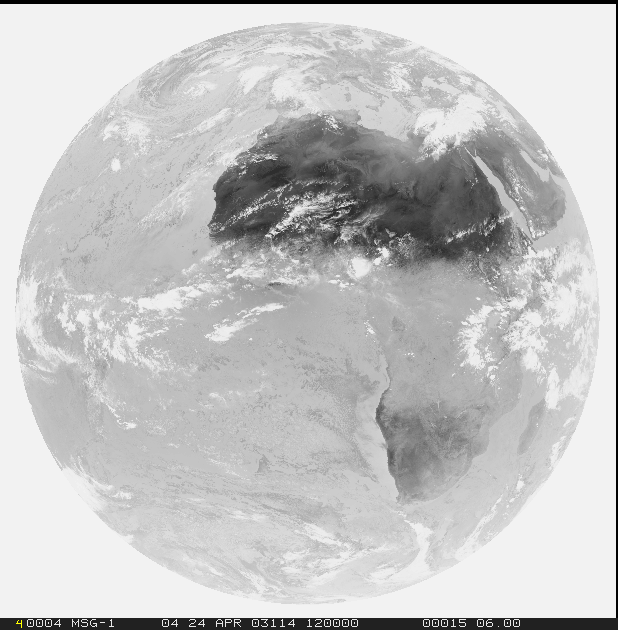 9=IR3.8
9=IR3.8
10=WV6.2
10=WV6.2
11=WV7.3
11=WV7.3
12=IR8.7
12=IR8.7
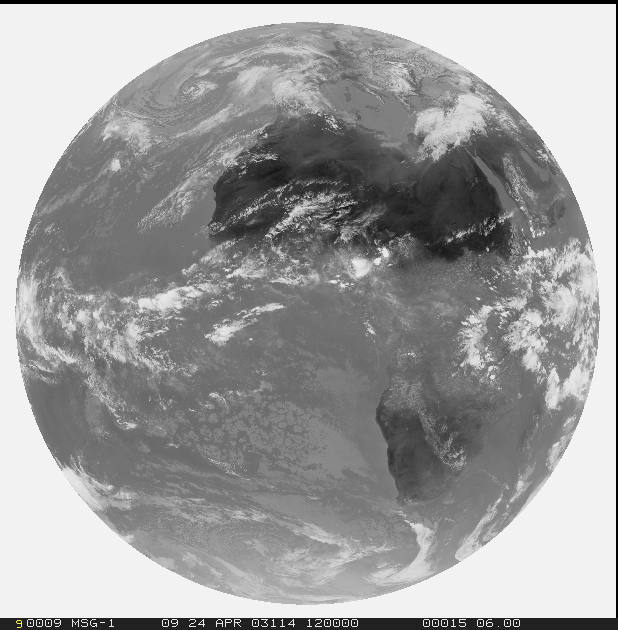 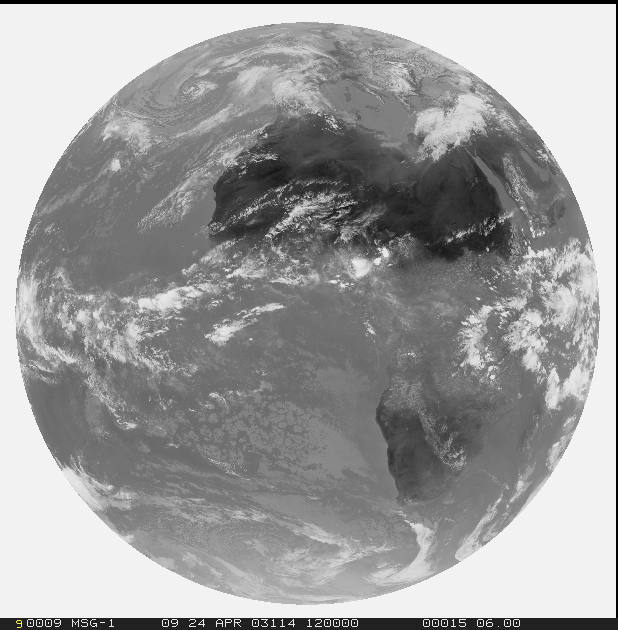 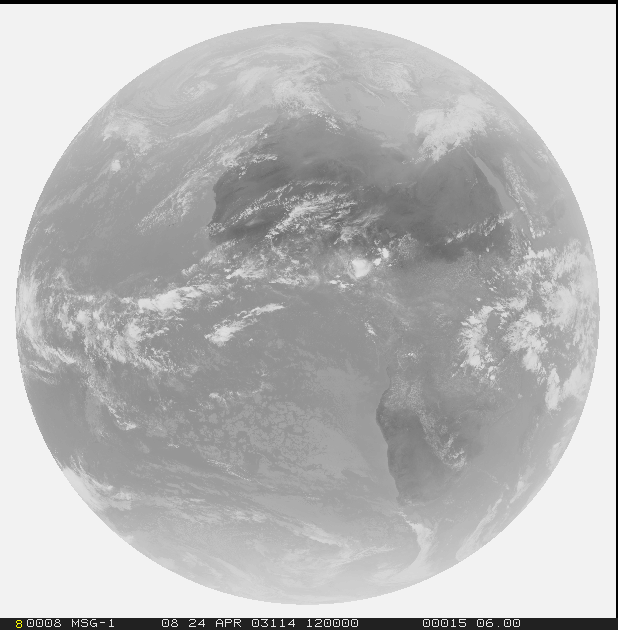 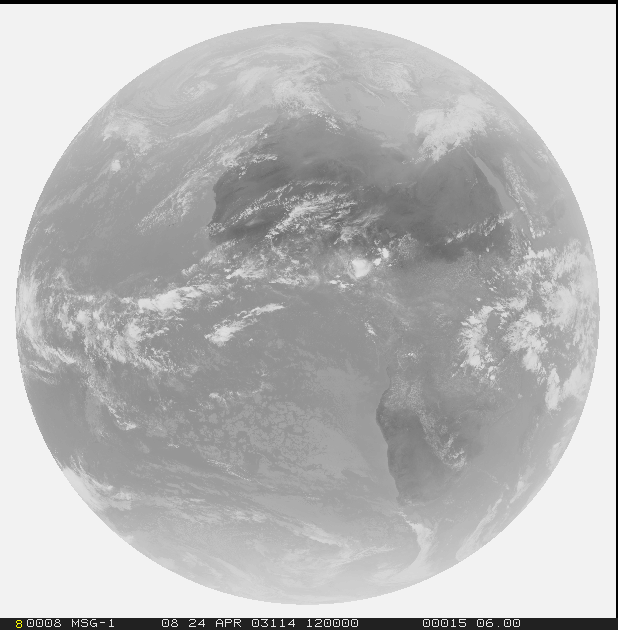 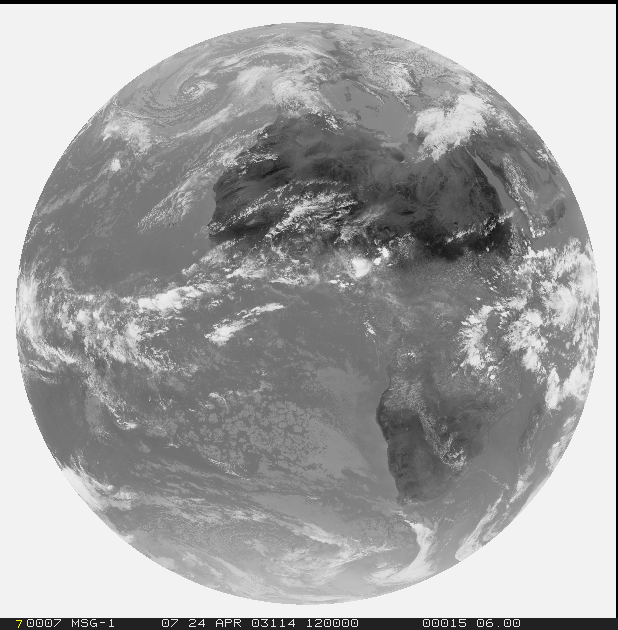 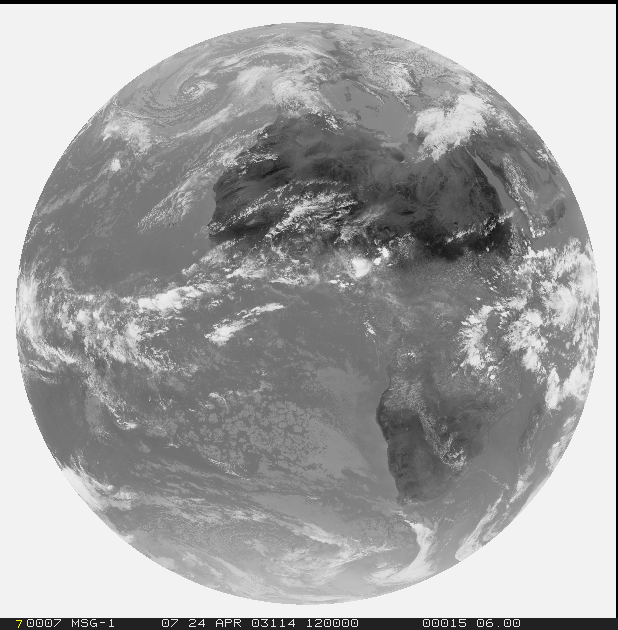 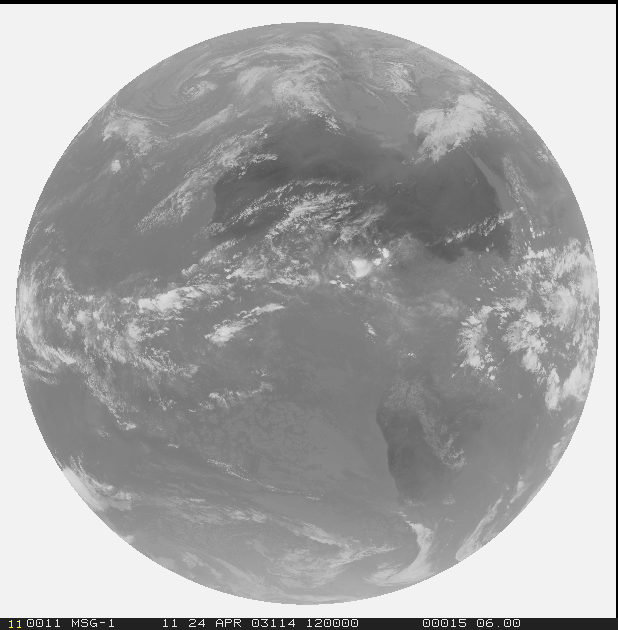 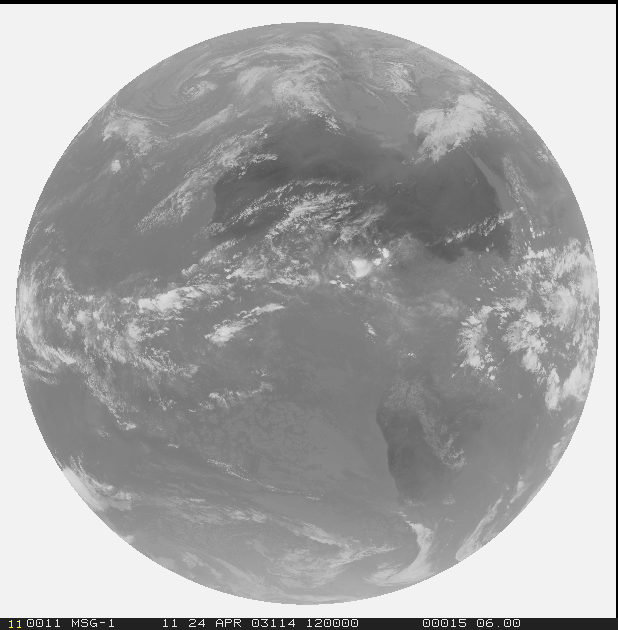 13=IR9.7
13=IR9.7
14=IR10.5
14=IR10.5
15=IR12.3
15=IR12.3
16=IR13.3
16=IR13.3
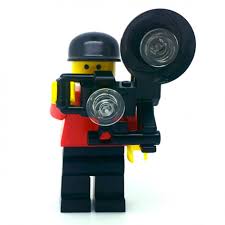 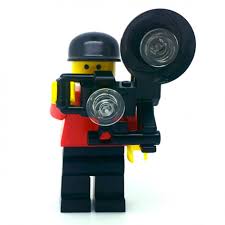 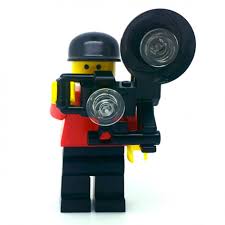 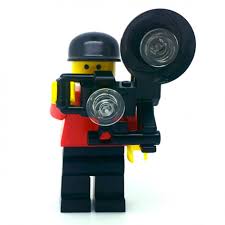 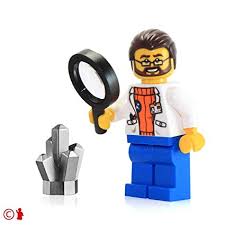 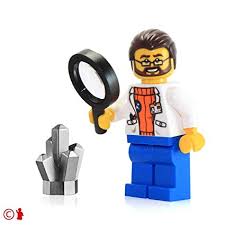 Solar
3.0 km (1.0 km for HRVIS)

Thermal
3.0  km
Solar
3.0 km (1.0 km for HRVIS)

Thermal
3.0  km
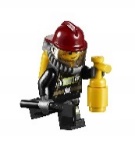 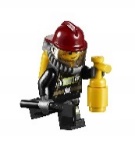 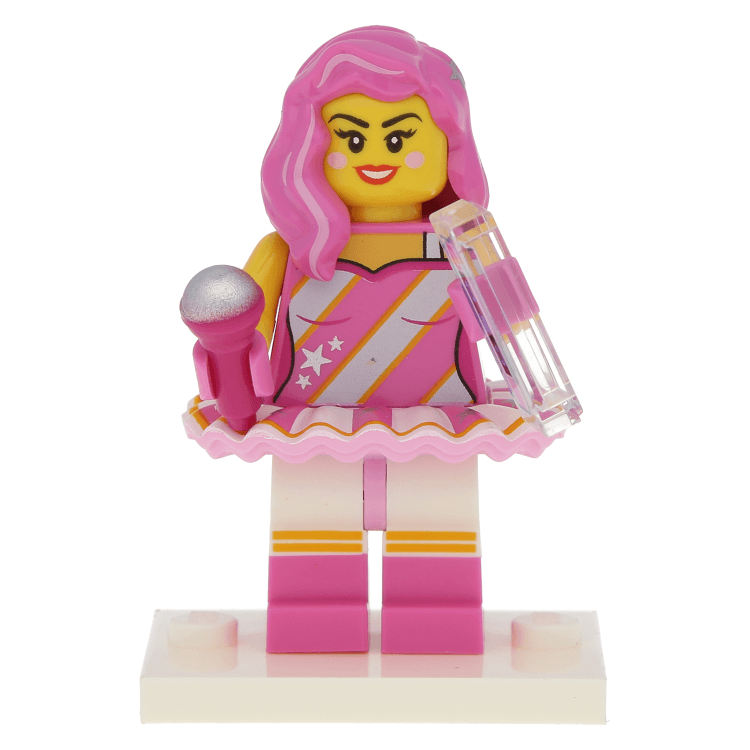 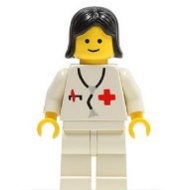 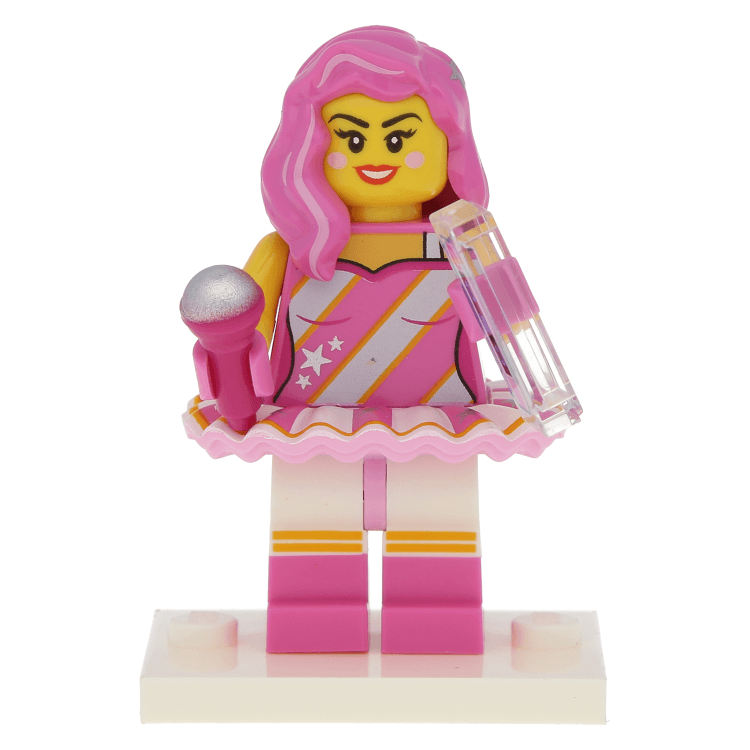 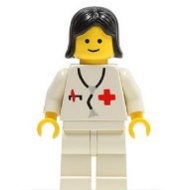 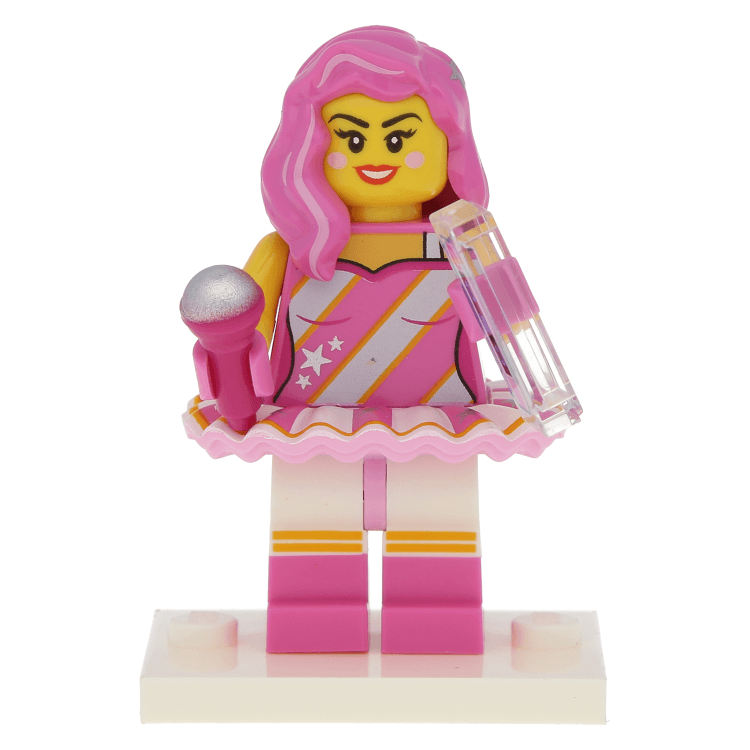 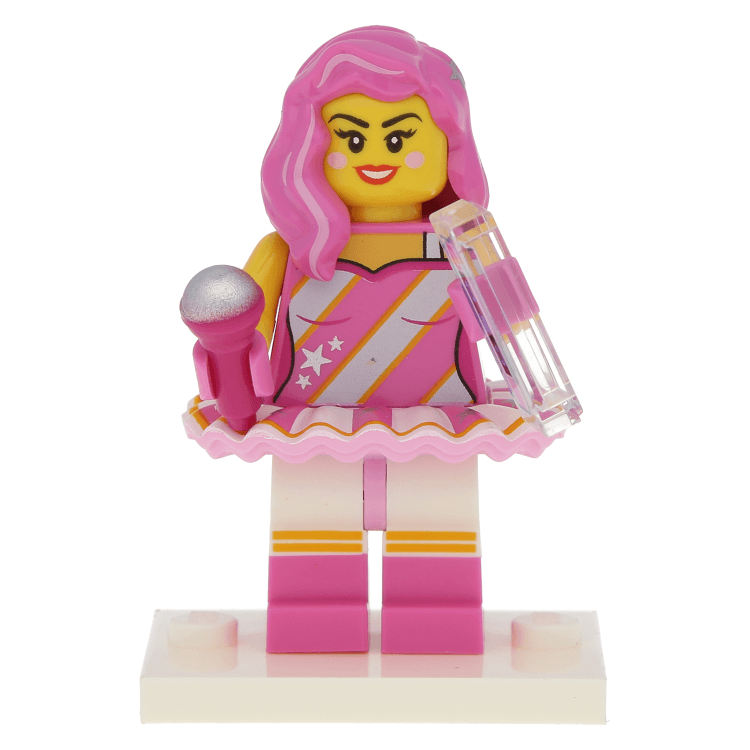 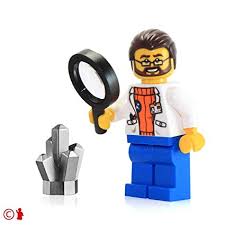 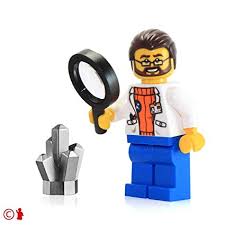 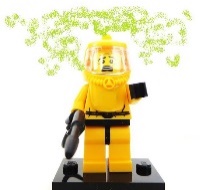 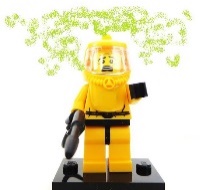 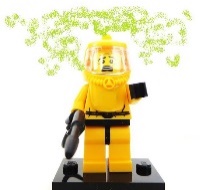 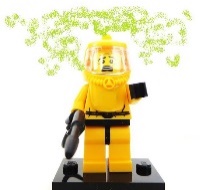 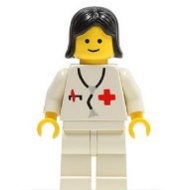 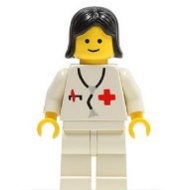 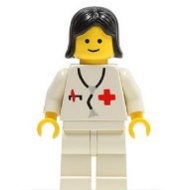 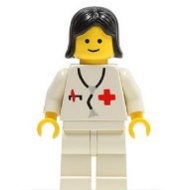 Data exploration
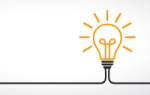 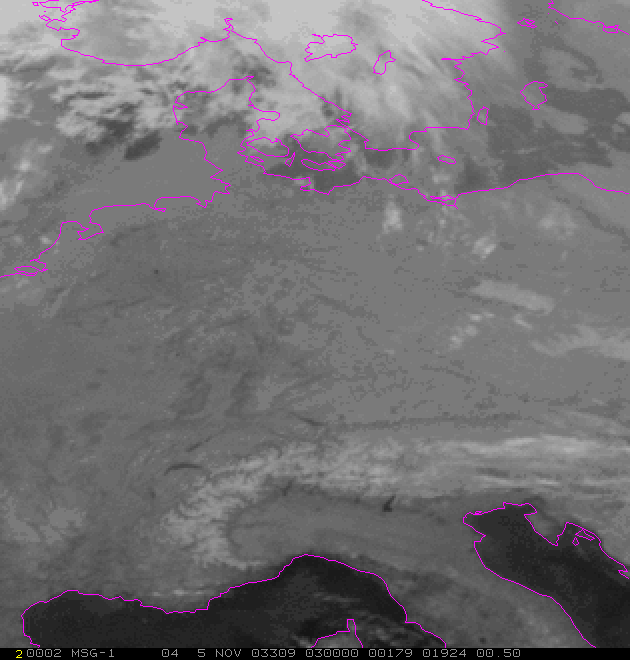 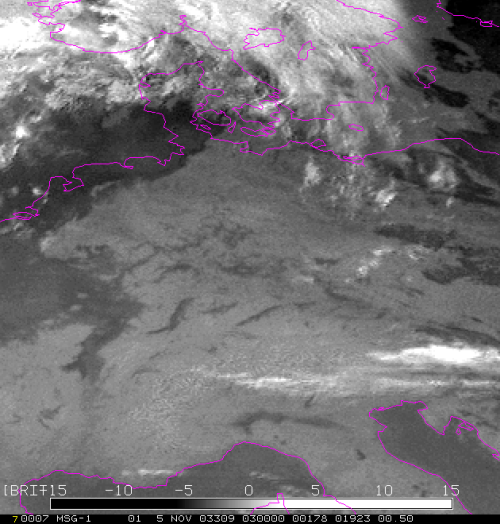 How to use data?
Single channel??
…
..?
Data exploration
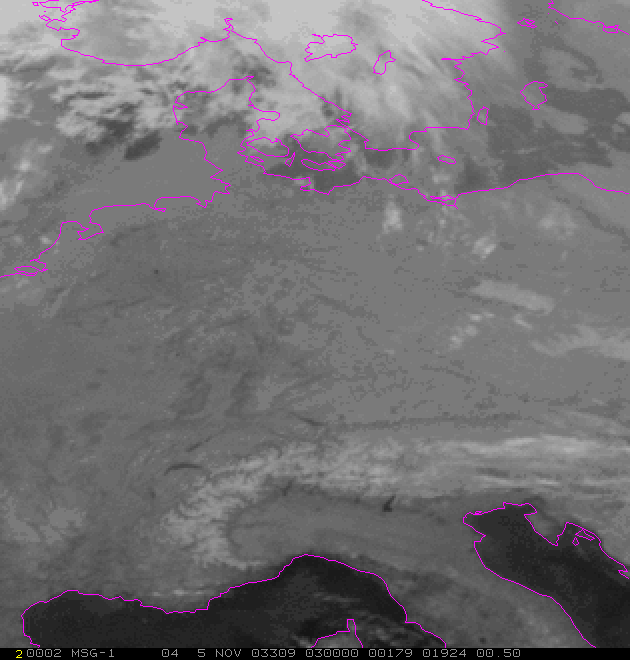 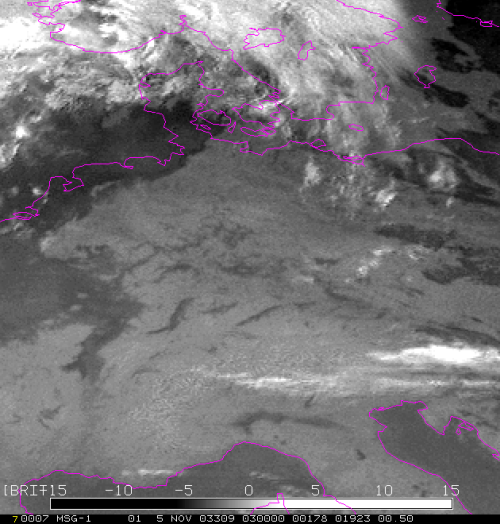 How to use data?
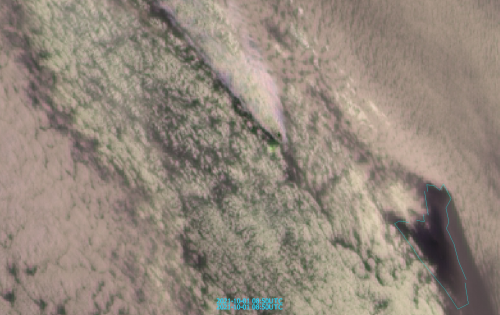 Single channel??
Channel difference/ratio
Sandwich products
RGB products
-
L2(+) / Geophysical products
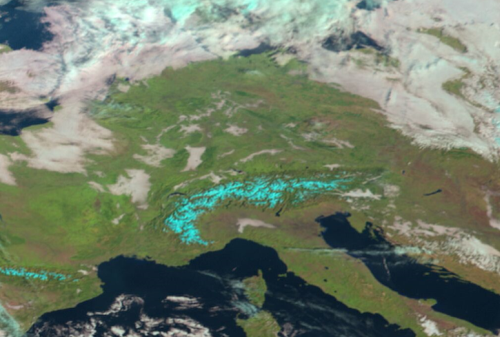 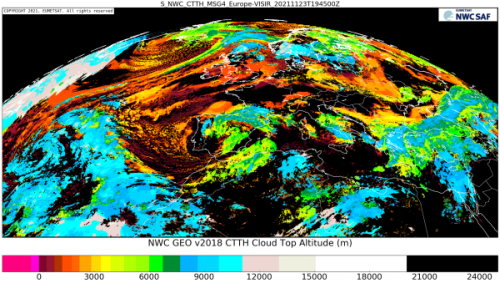 Agenda
Why do we need products?
.



What kind of products do we have?
Single channel(s) – convergence line detection
Seabreeze Convergence, Southern Italy (Salento)
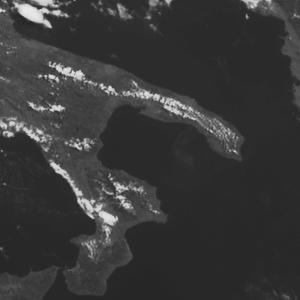 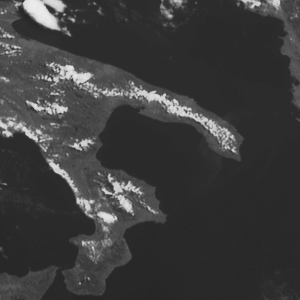 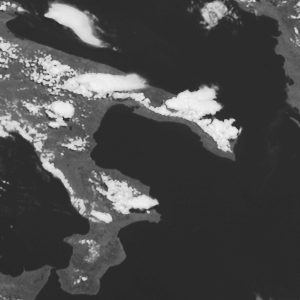 09:05 UTC                               09:40 UTC                                 10:55 UTC
12 June 2007, HRV Channel (Met-8 Rapid Scans)
Channel differenc/ratio
Enhances the certain signal from single channels
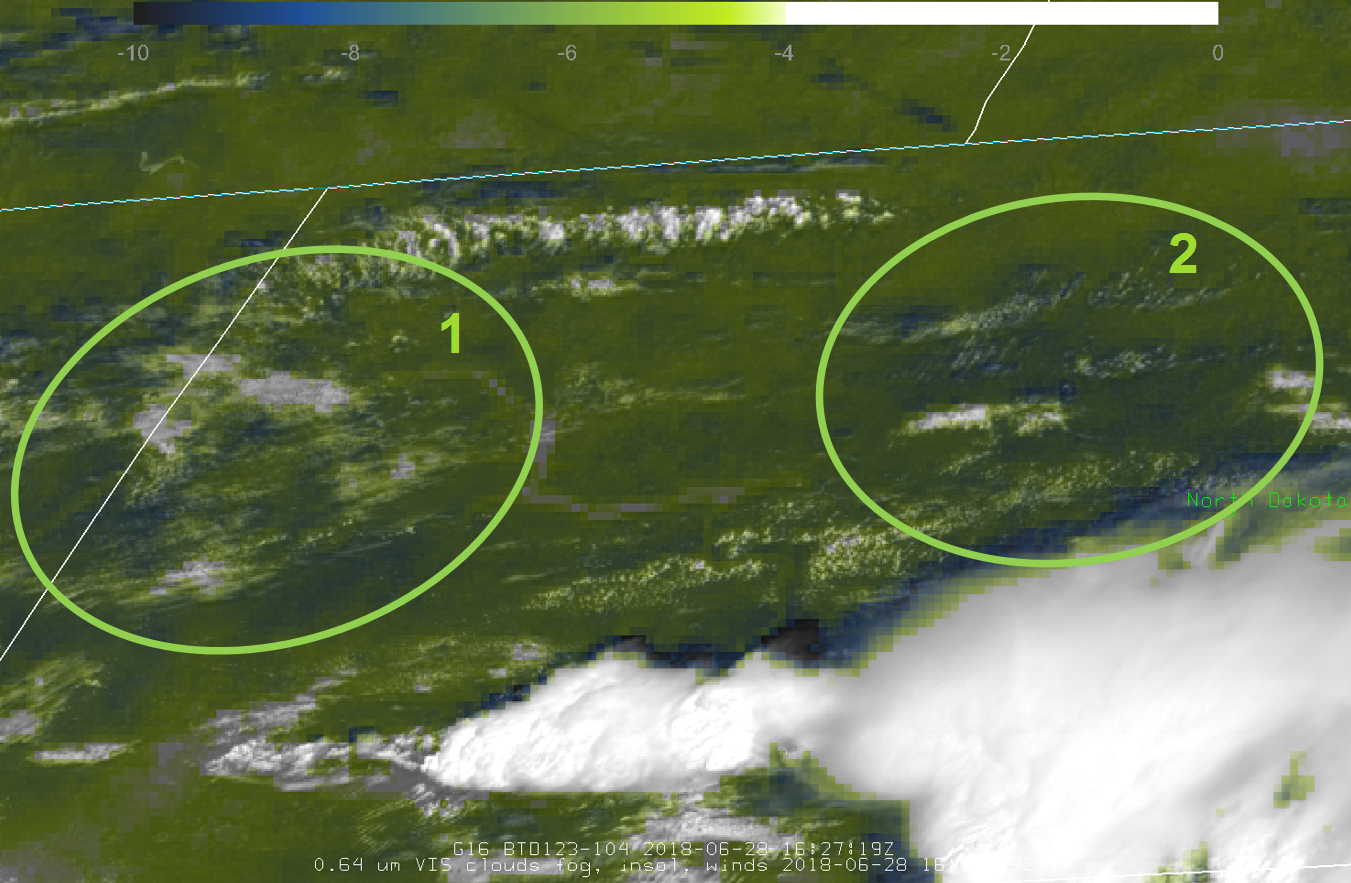 BTD 12.0-10.8
28 June 2018
16:27 UTC 

North Dakota
#Sandwich product
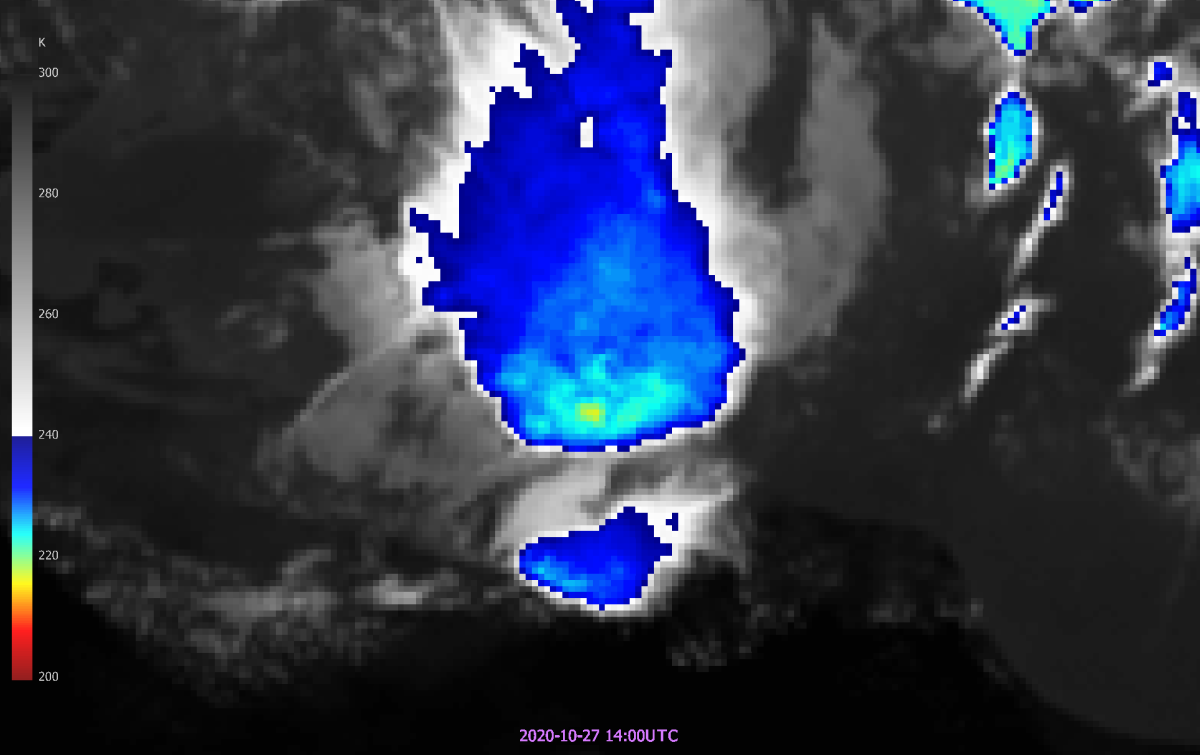 Sandwich: 
IR temperature 
+ 
enhanced spatial resolution through 
HRV channel
‘Sandwich’ product
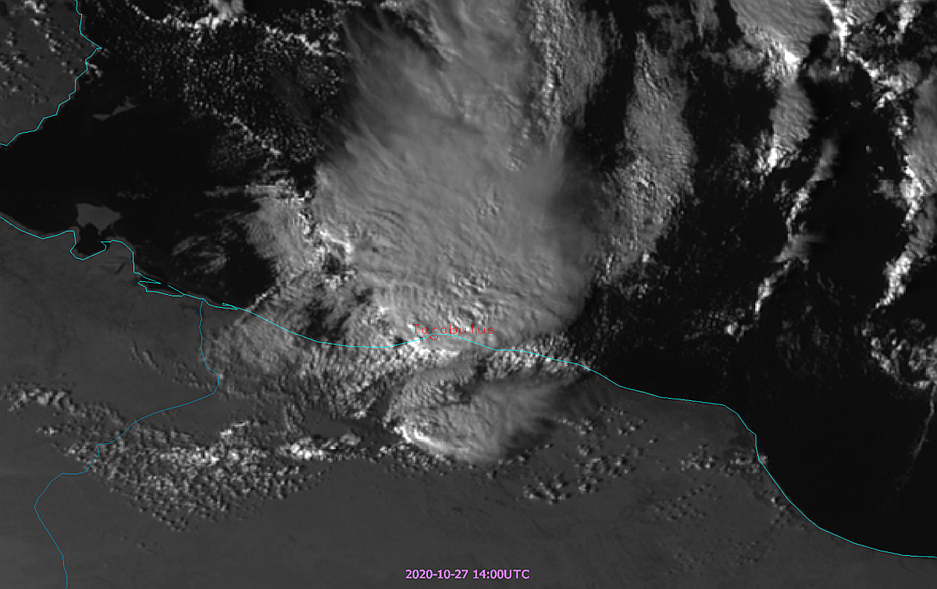 Sandwich: 
IR temperature 
+ 
enhanced spatial resolution through 
HRV channel
‘Sandwich’ product
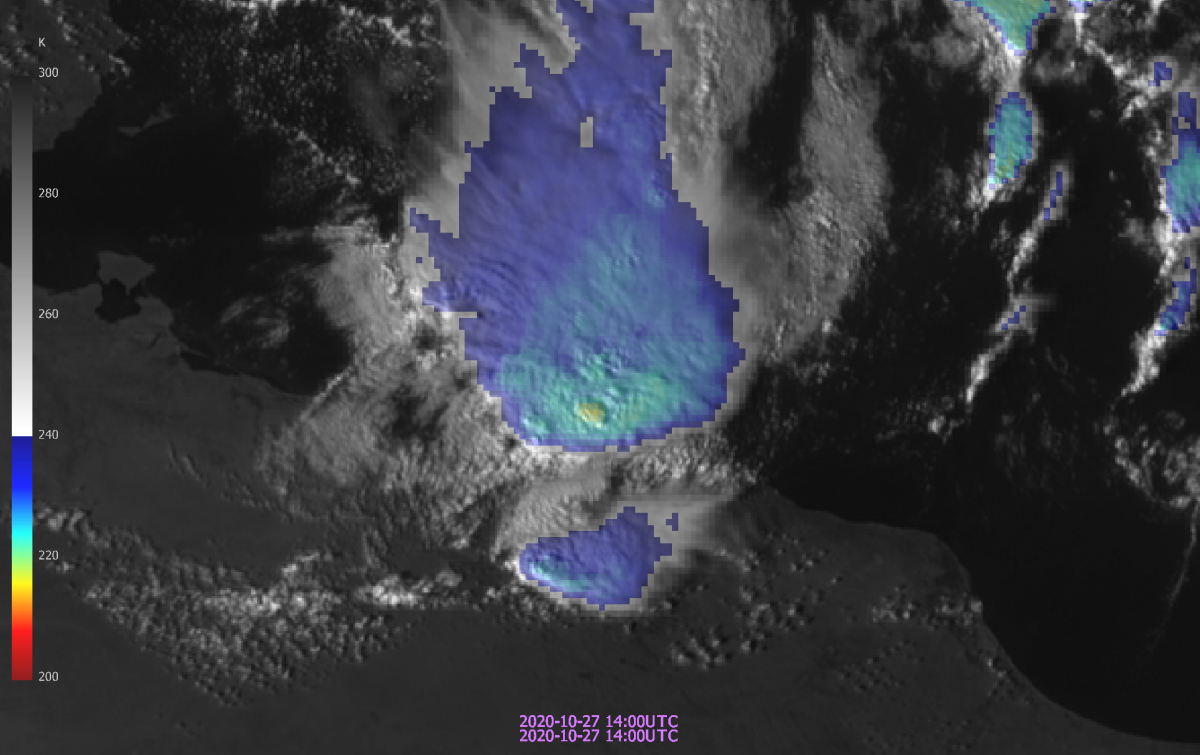 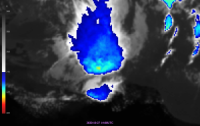 Sandwich: 
IR temperature 
+ 
enhanced spatial resolution through HRV channel
+
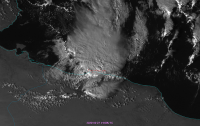 Middle of journey
Middle of journey
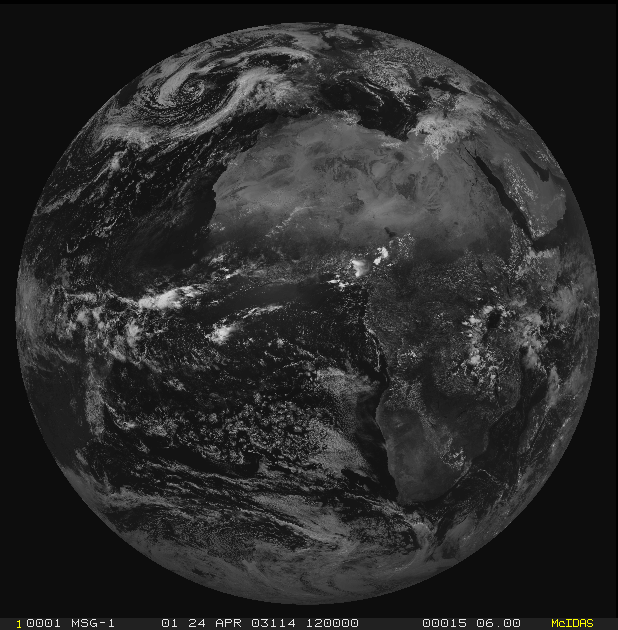 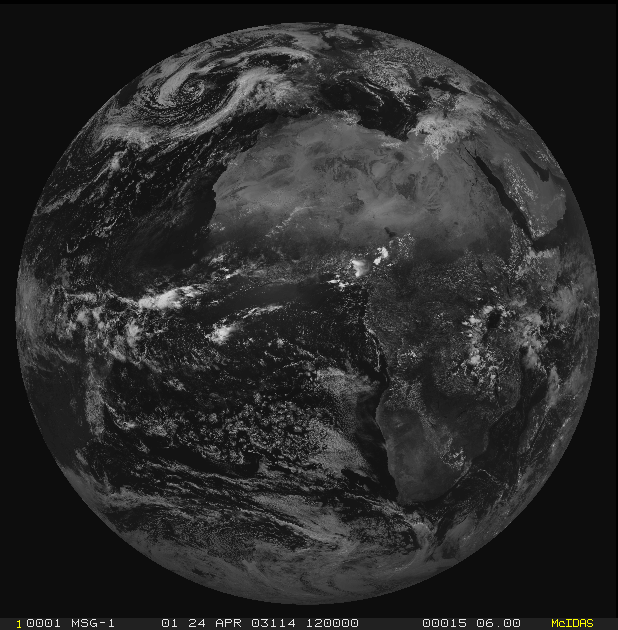 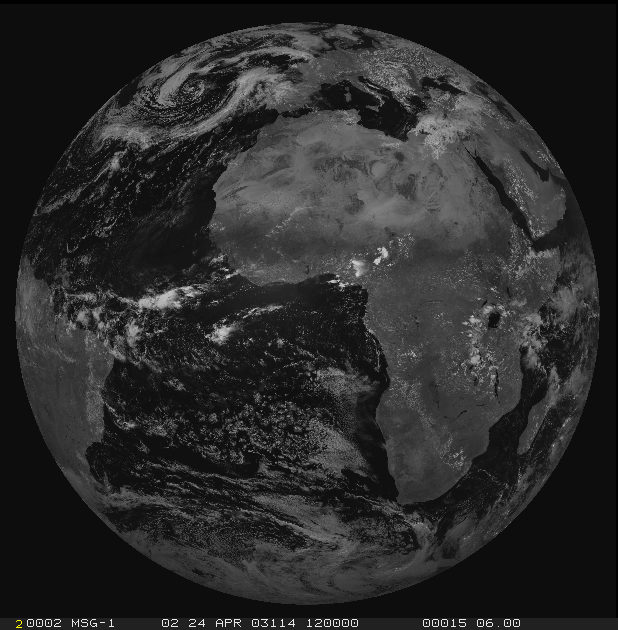 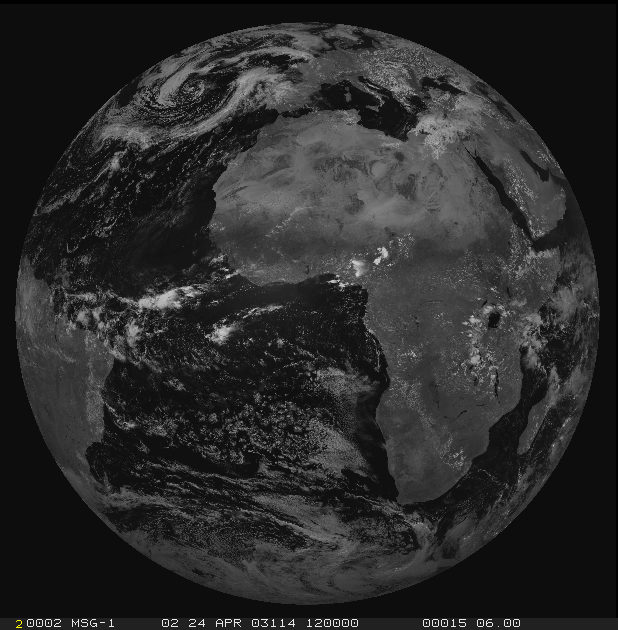 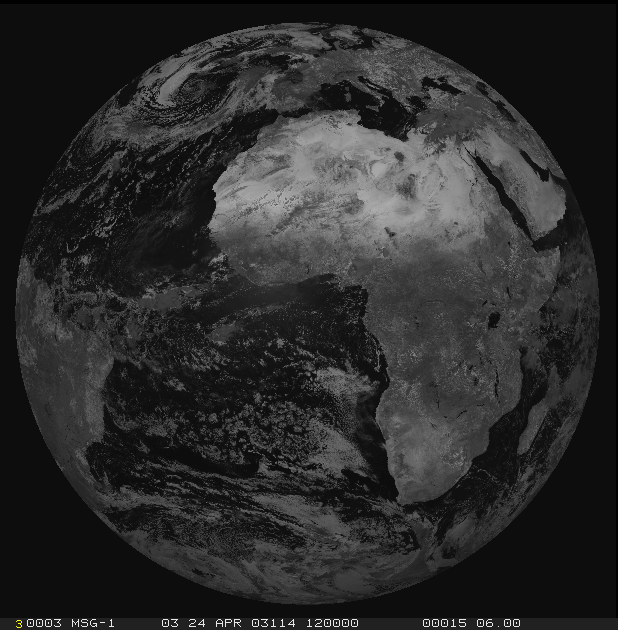 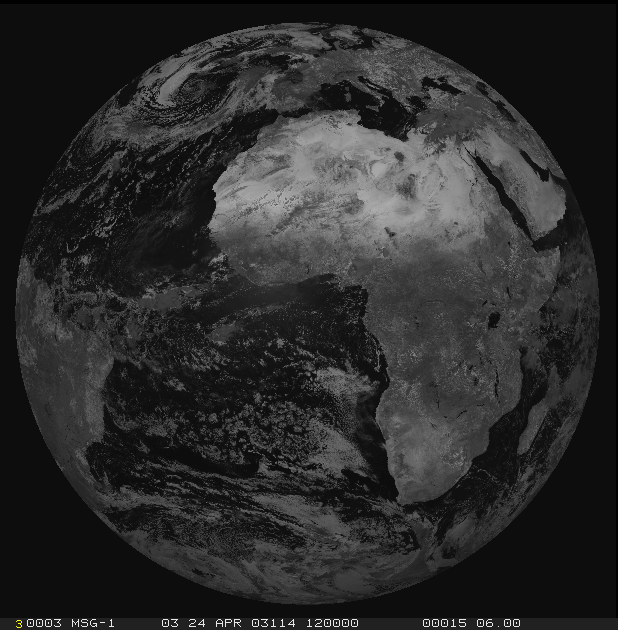 3=VIS0.6
3=VIS0.6
4=VIS0.8
4=VIS0.8
7=NIR1.6
7=NIR1.6
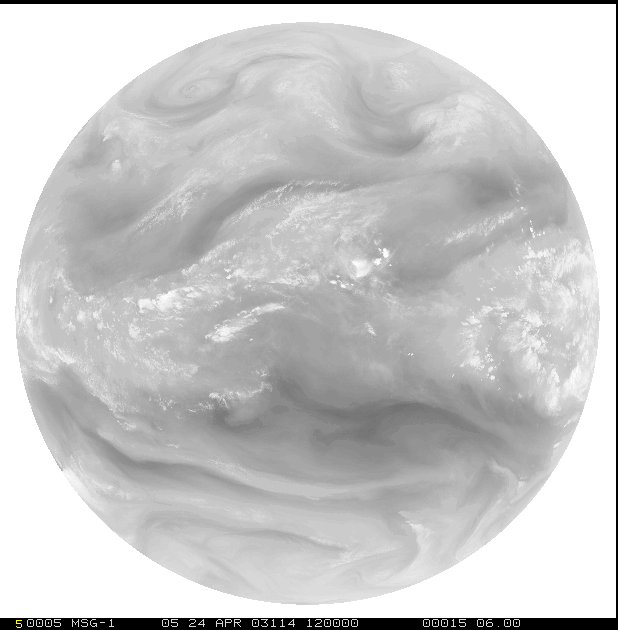 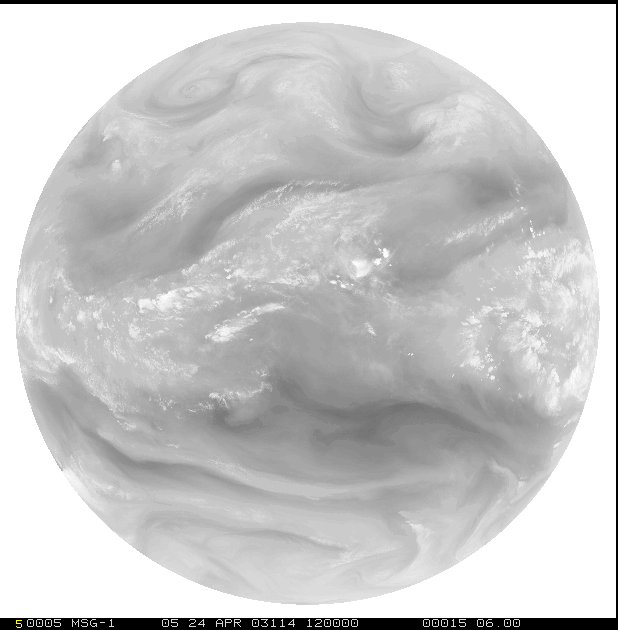 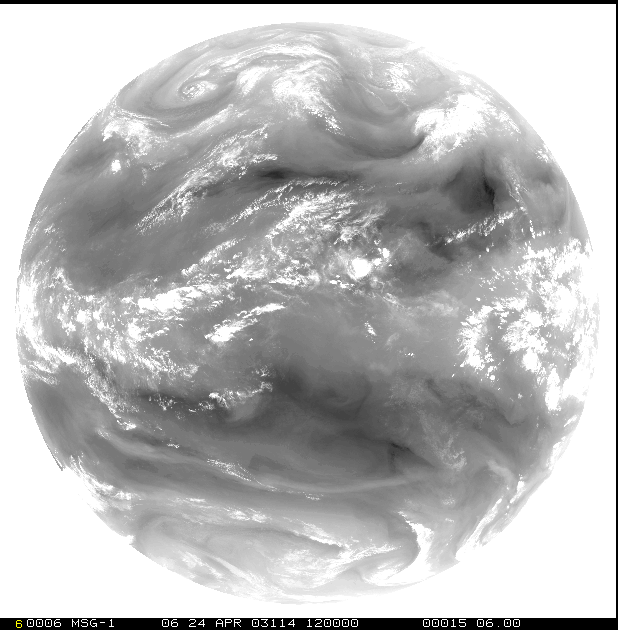 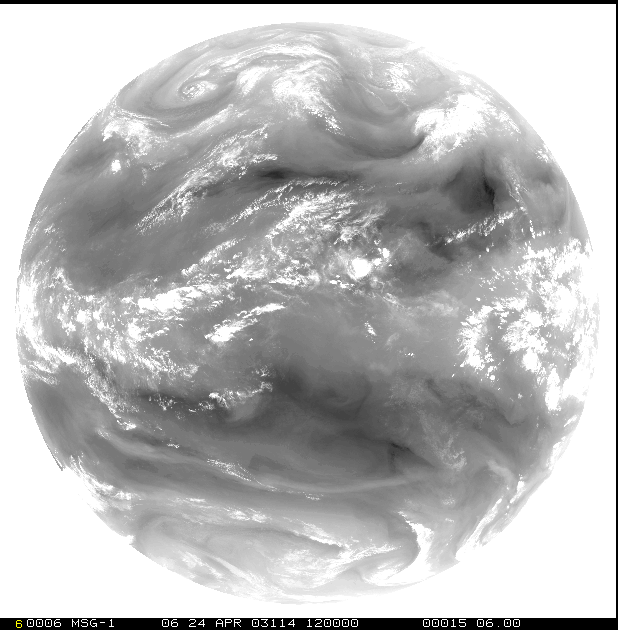 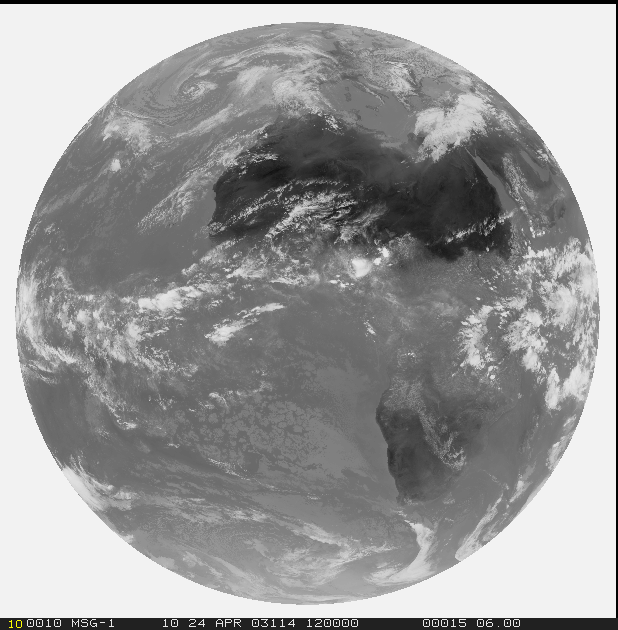 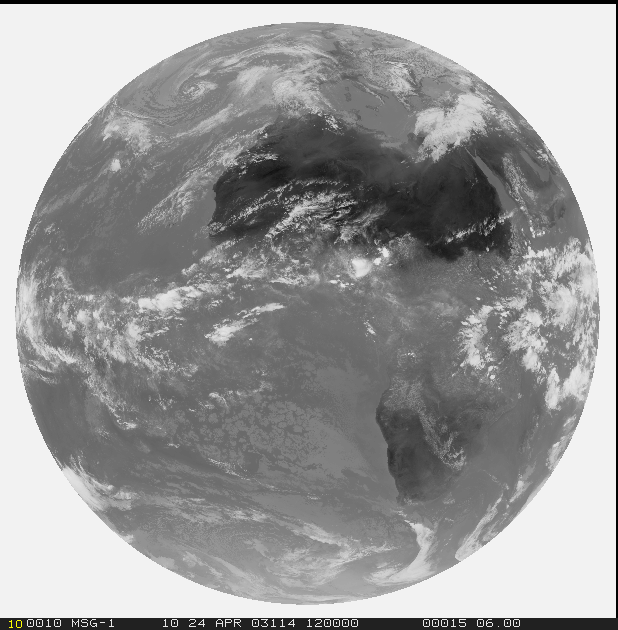 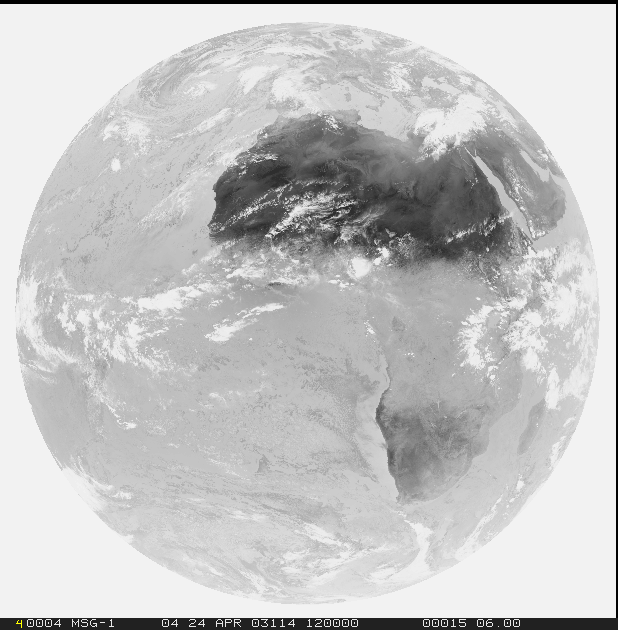 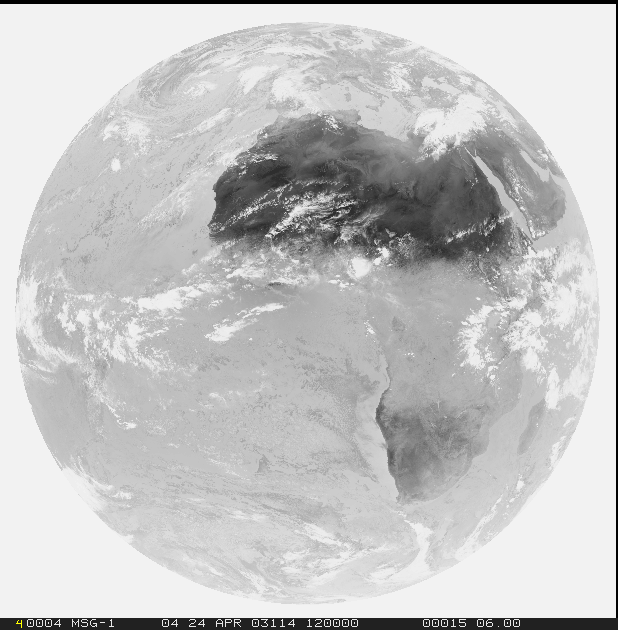 9=IR3.8
9=IR3.8
10=WV6.2
10=WV6.2
11=WV7.3
11=WV7.3
12=IR8.7
12=IR8.7
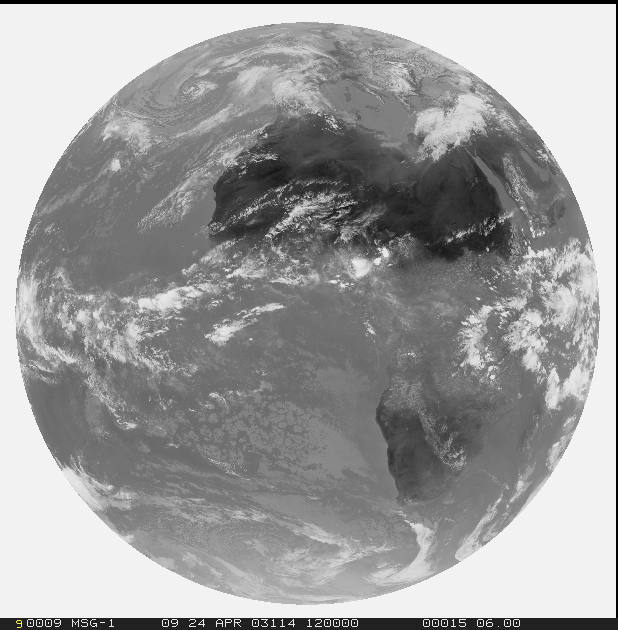 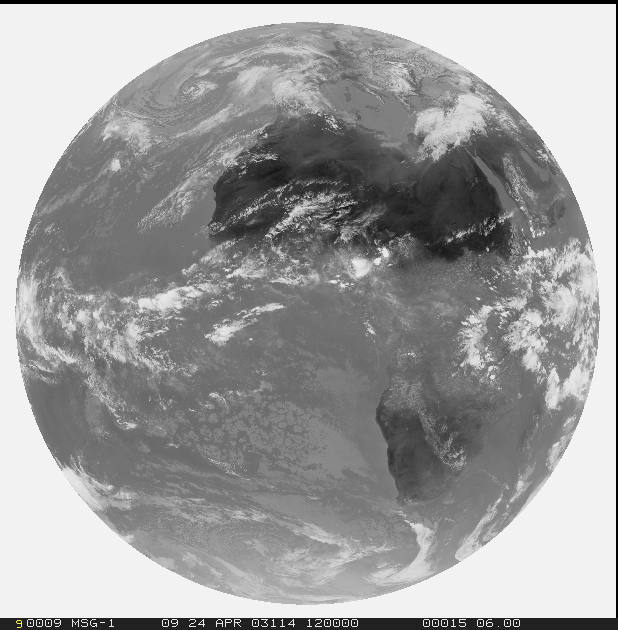 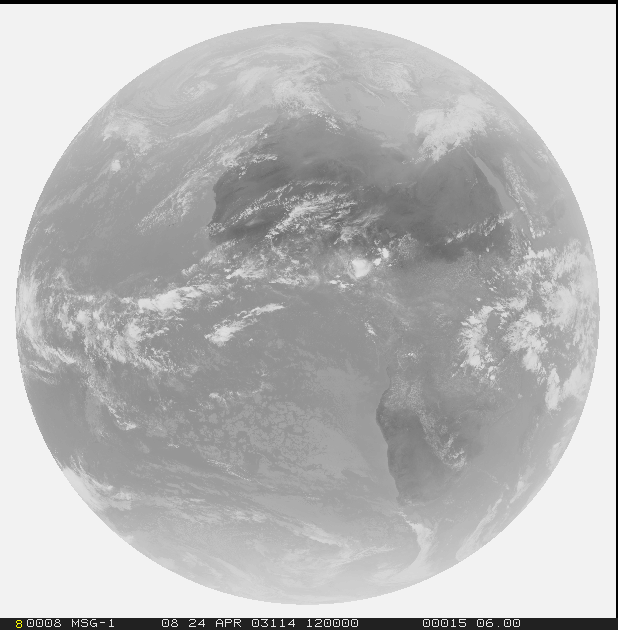 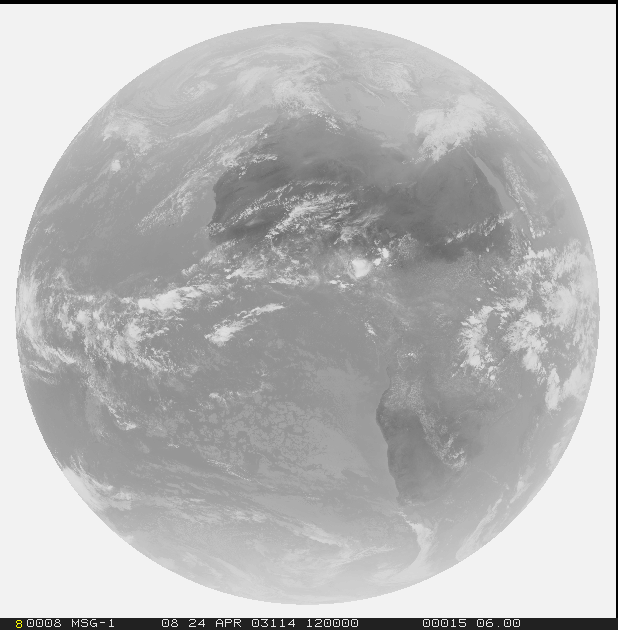 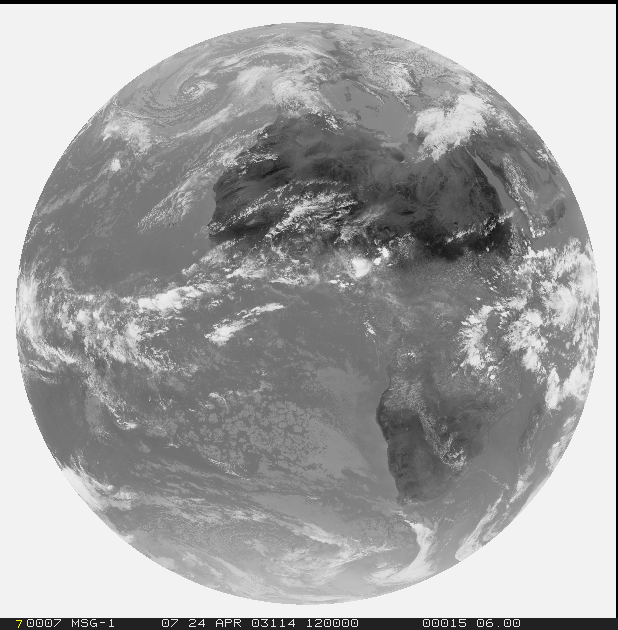 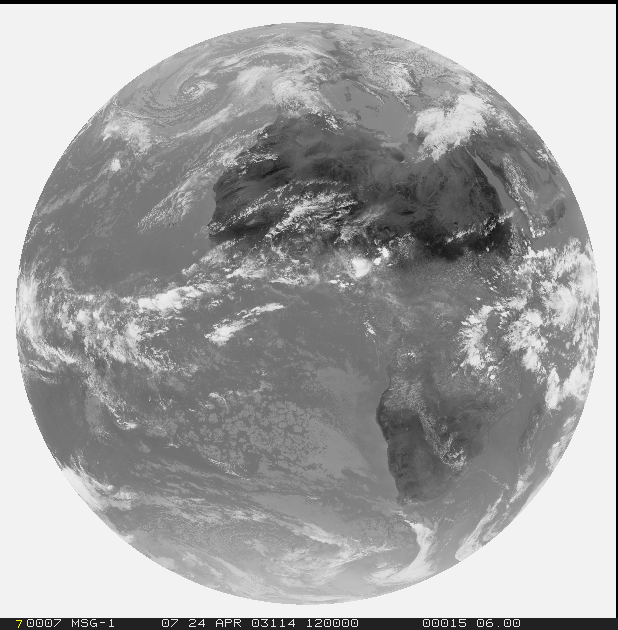 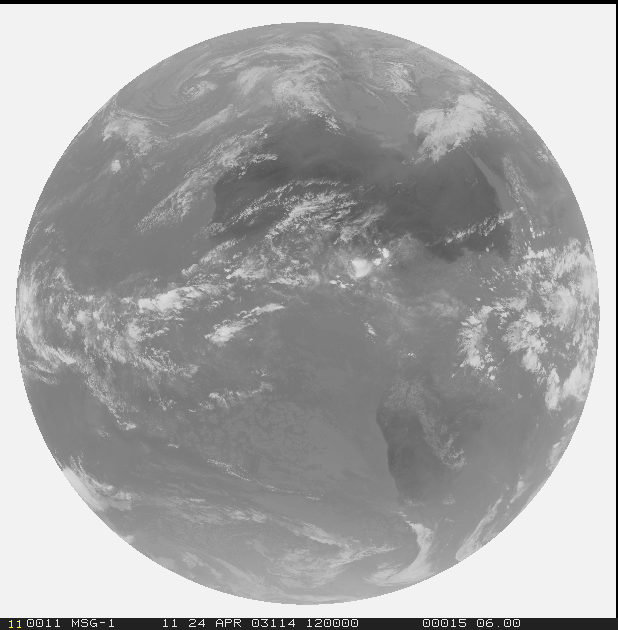 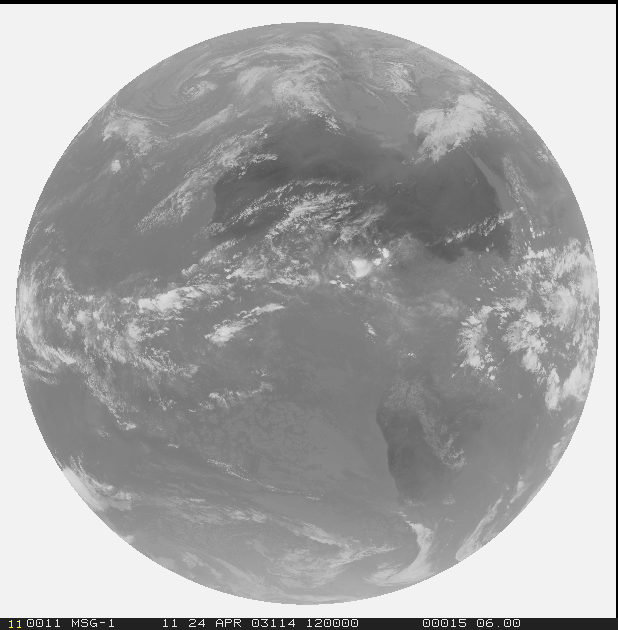 13=IR9.7
13=IR9.7
14=IR10.5
14=IR10.5
15=IR12.3
15=IR12.3
16=IR13.3
16=IR13.3
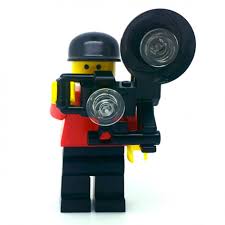 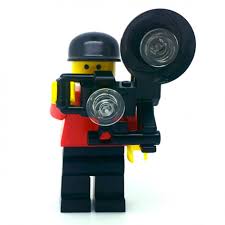 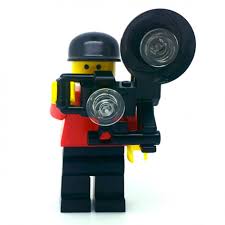 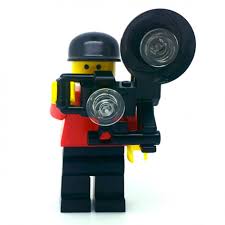 Convective storm?



Fire 
monitoring?
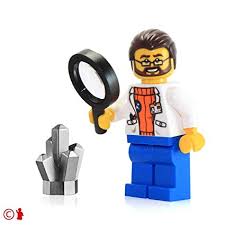 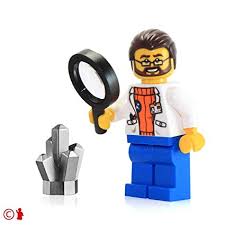 Solar
3.0 km (1.0 km for HRVIS)

Thermal
3.0  km
Solar
3.0 km (1.0 km for HRVIS)

Thermal
3.0  km
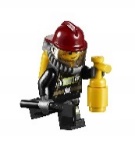 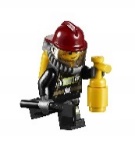 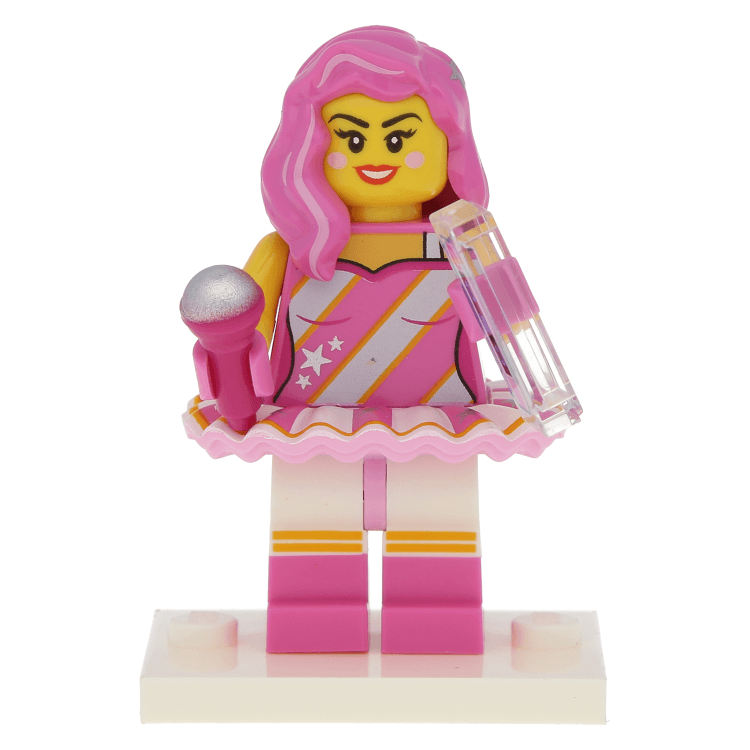 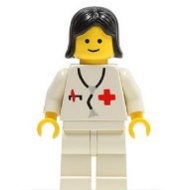 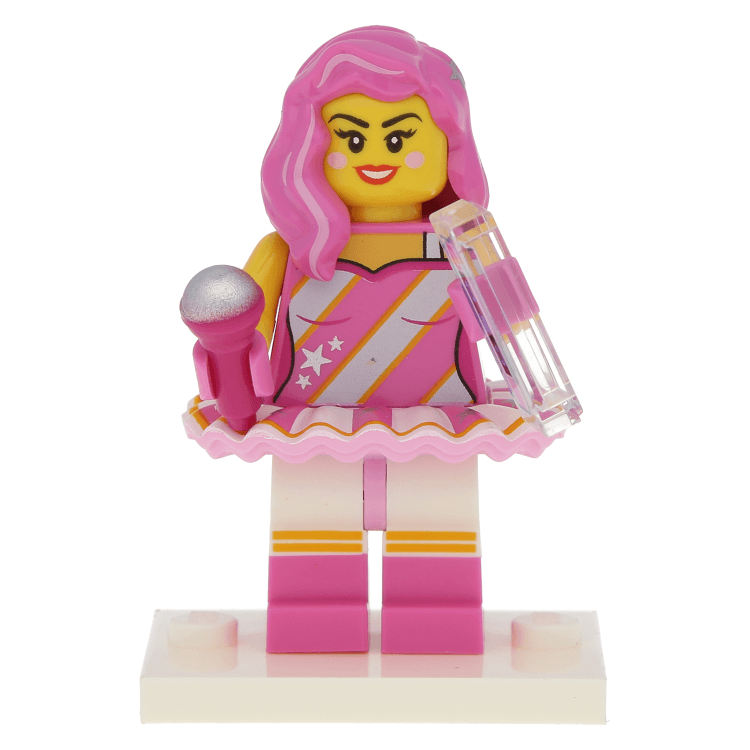 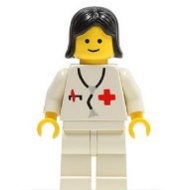 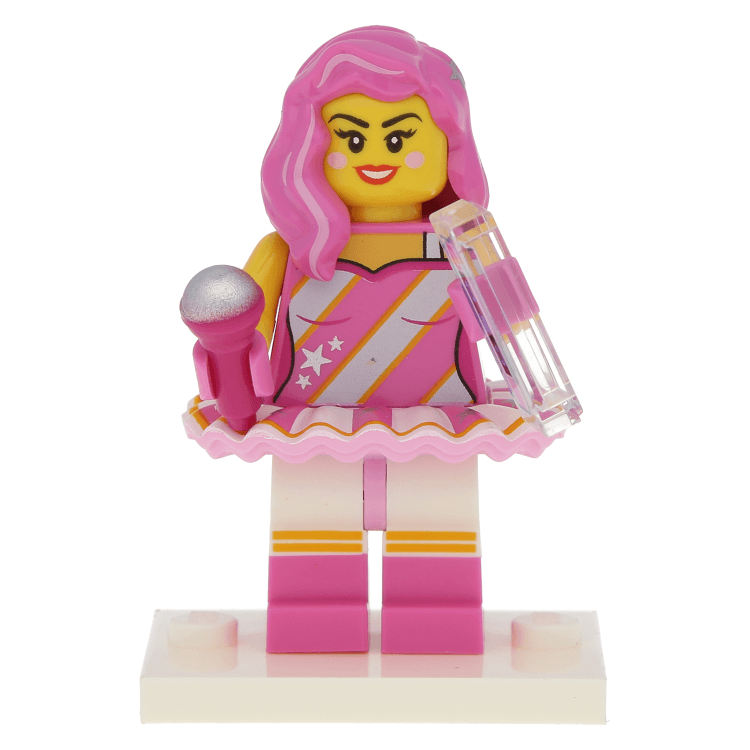 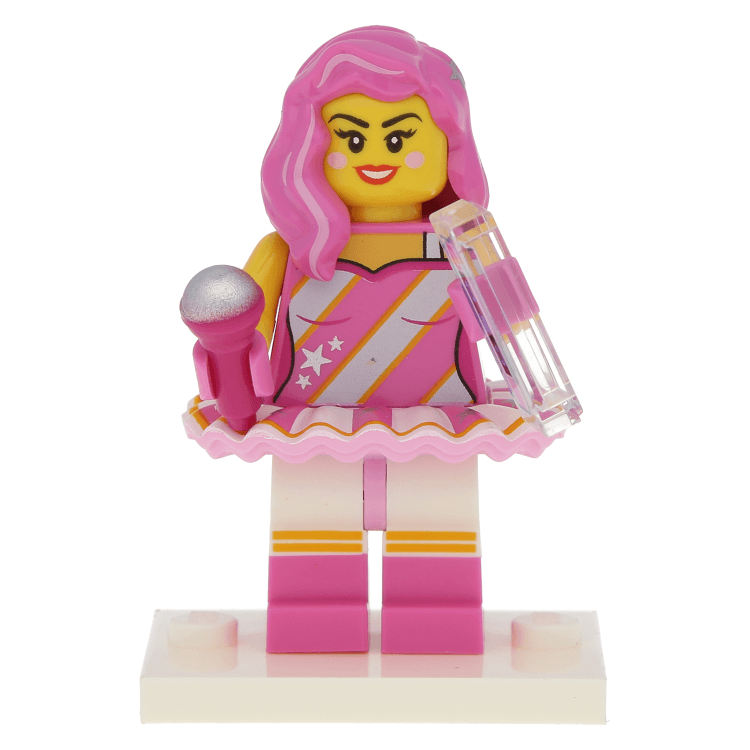 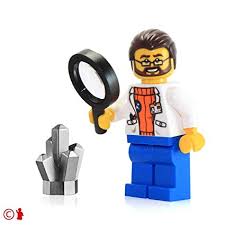 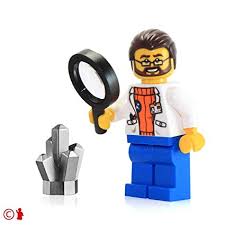 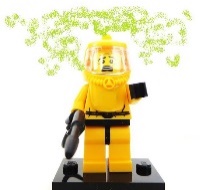 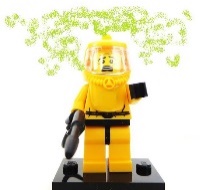 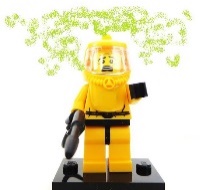 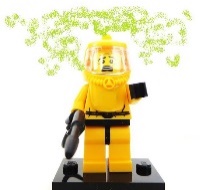 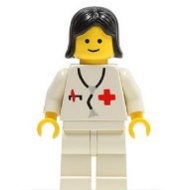 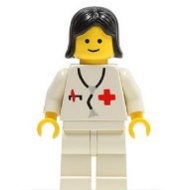 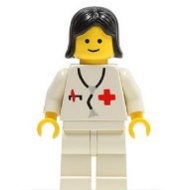 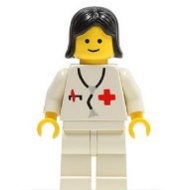 RGB products – generic example
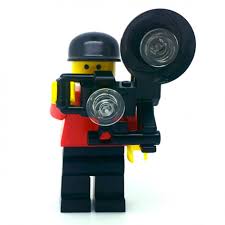 XY RGB
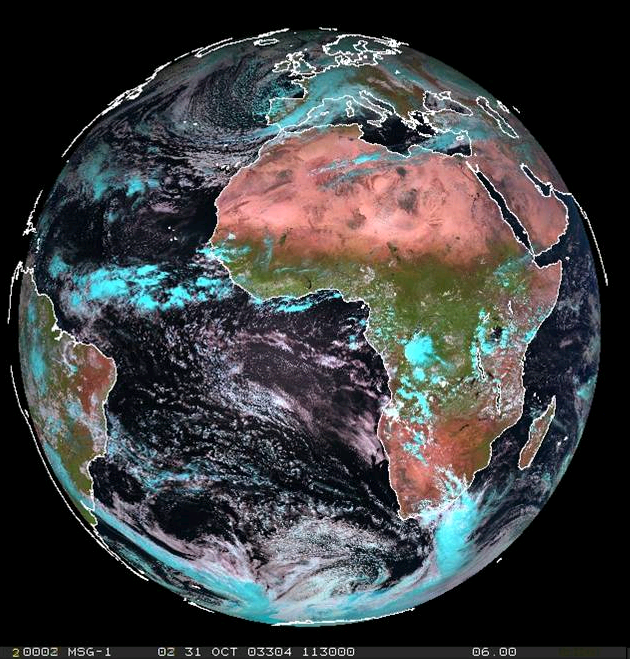 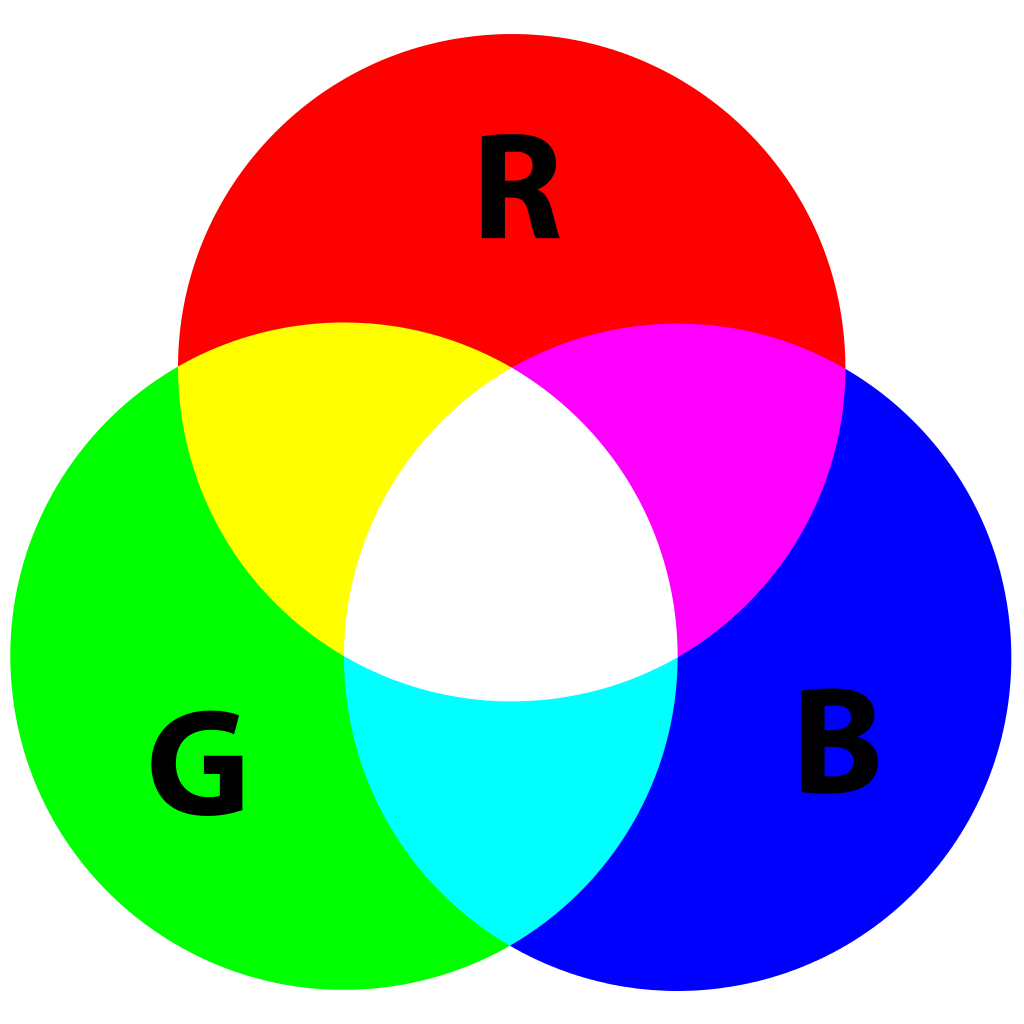 Red: …
          Green: …
          Blue: …
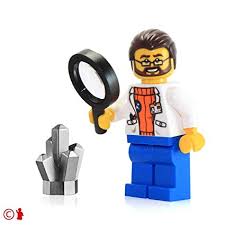 -
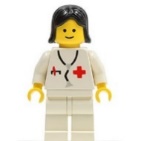 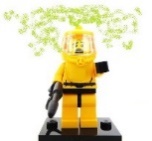 Quick help for RGBs
RGB Colour Interpretation tool:
http://www.eumetrain.org/RGBguide/instructions.html
RGB Quick Guides:
http://eumetrain.org/rgb_quick_guides/index.html
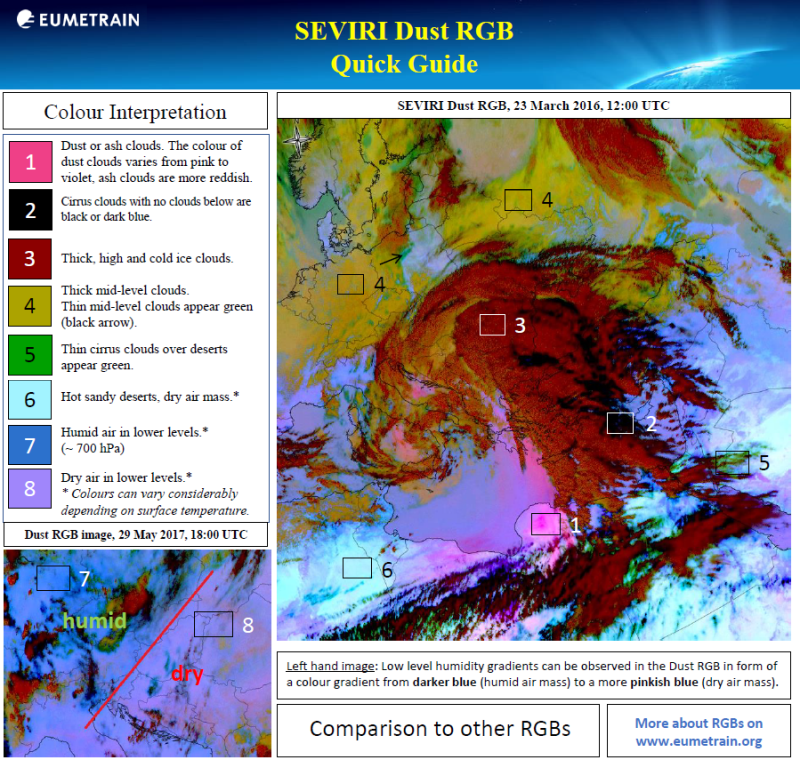 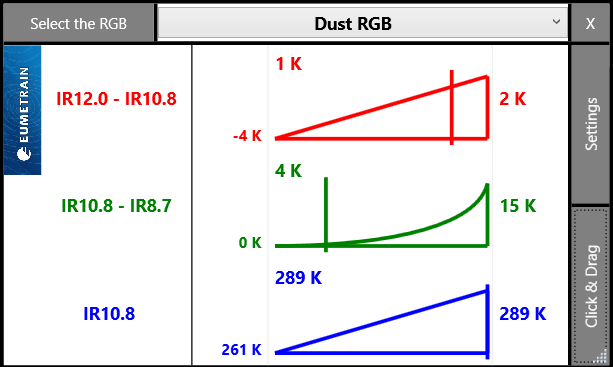 [Speaker Notes: Koji omogućuje da vidimo koliki je udio pojedine boje ( a time i zračenja u pojedinom kanalu) u nekoj boji kompozita.]
RGB 1.6, 0.8, 0.6
" Natural Colour RGB "
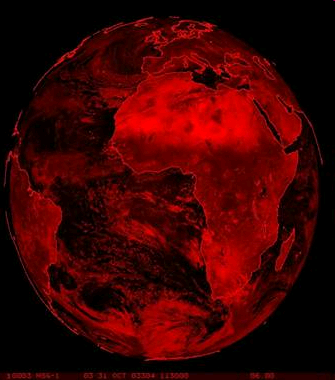 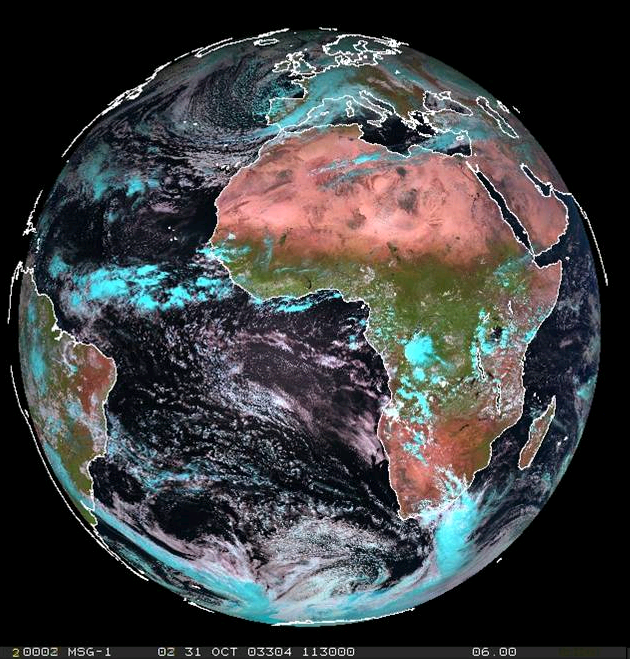 Red: NIR 1.6 μm
          Green: VIS 0.8 μm
         	 Blue:  VIS 0.6 μm
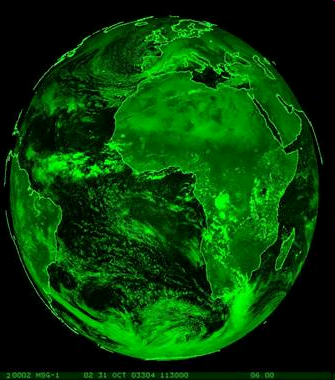 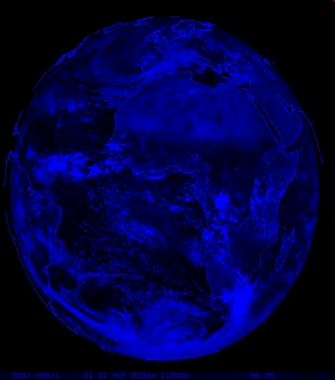 [Speaker Notes: Evo kako to izgleda. Ovdje su prikazane slike u NIR 1.6, obojena u crveno, VIS 0.8, obojena u zeleno i VIS 0.6, obojena u plavo. Njihovim kombiniranjem dobiva se ovakva slika:

Da bismo lakše vidjeli koje značenje na slici imaju pojedine boje uzet ćemo jedan jednostavan alat]
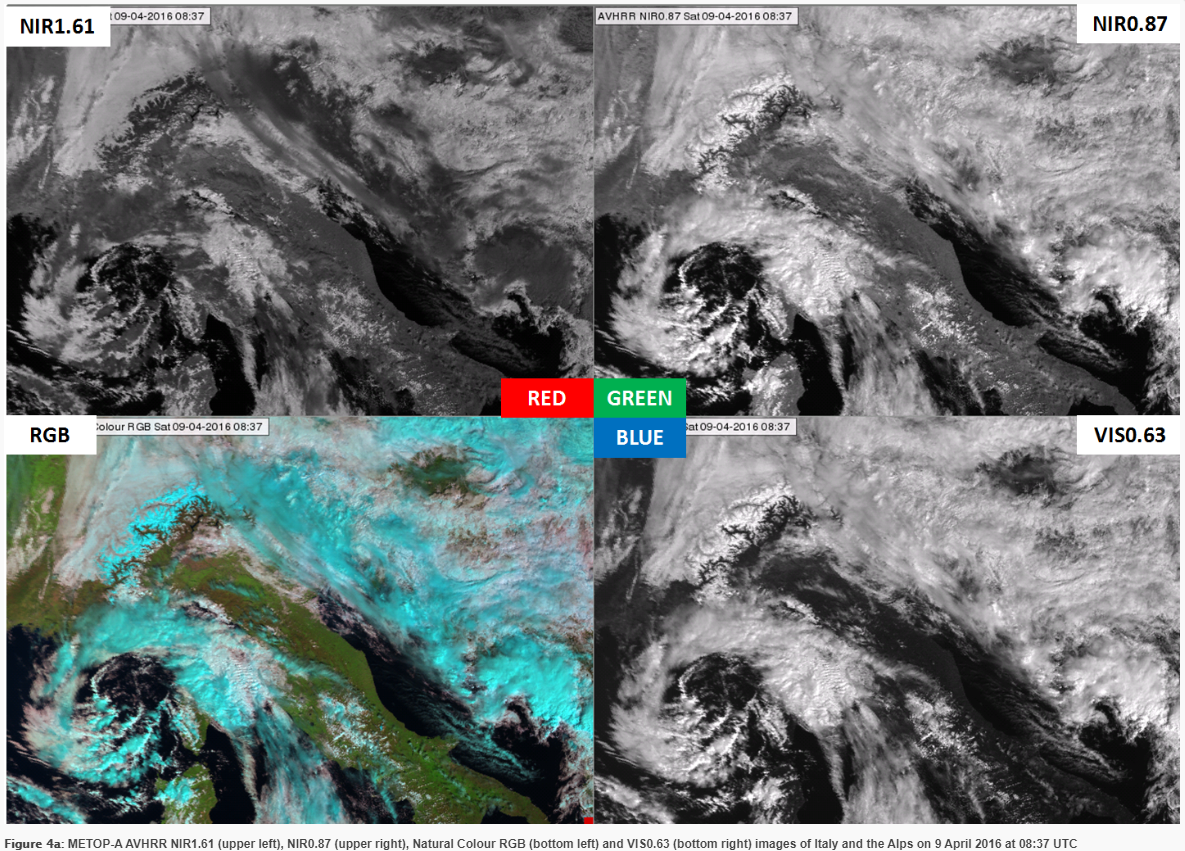 Utility: cloud phase, vegetation, dust, smoke, snow, fires
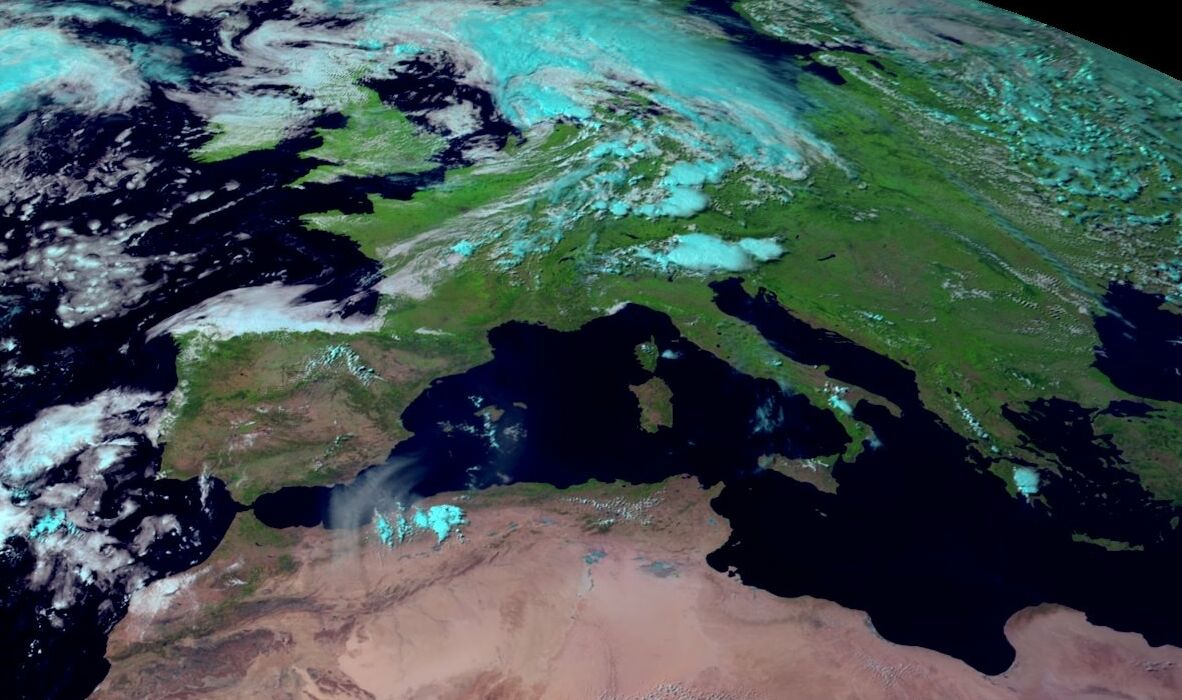 MSG-1, 23 June 2003, 15:00 UTC
RGB 12-10.8,10.8-8.7,10.8
"Dust RGB"
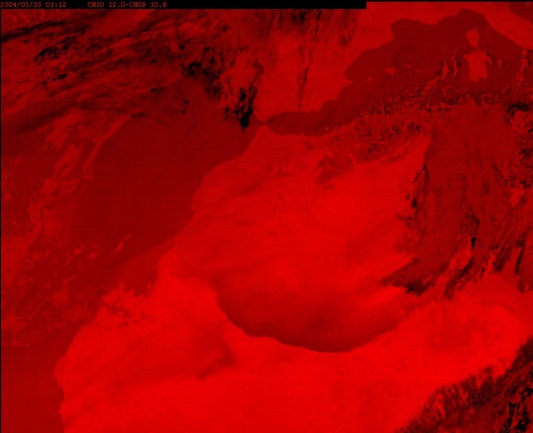 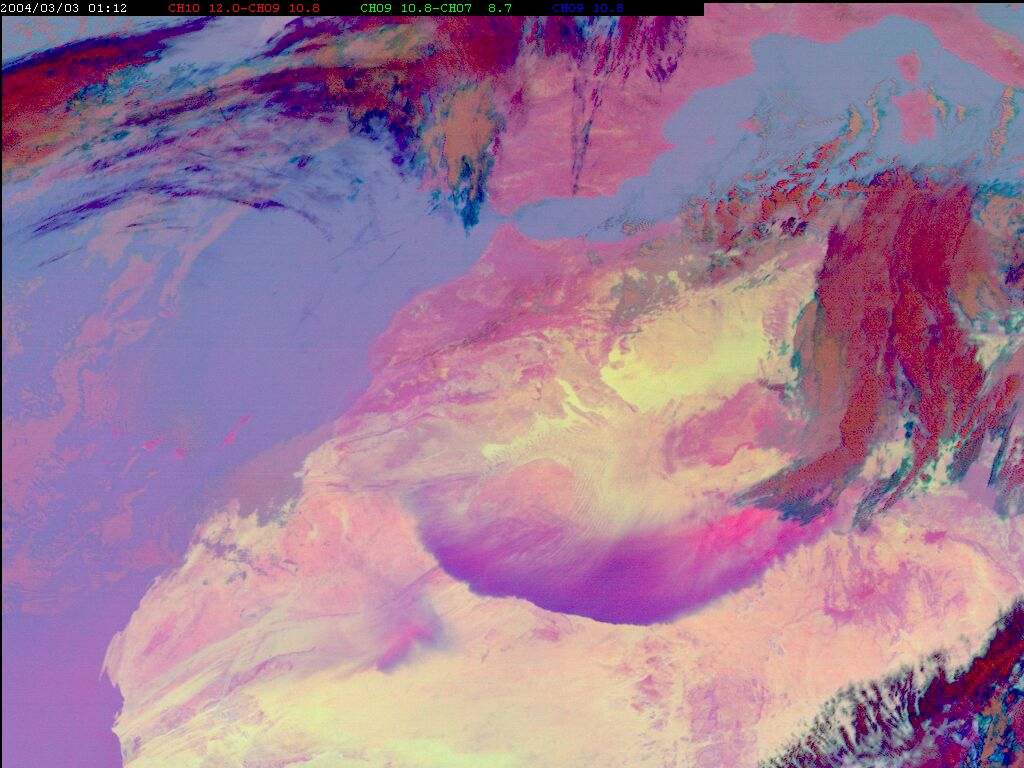 R = BTD IR12.0 - IR10.8
G = BTD IR10.8 - IR8.7
B = IR10.8
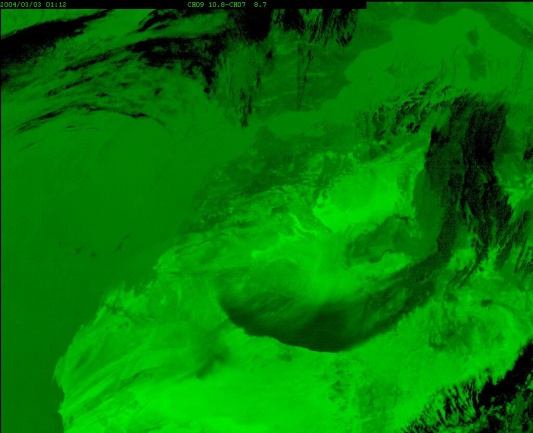 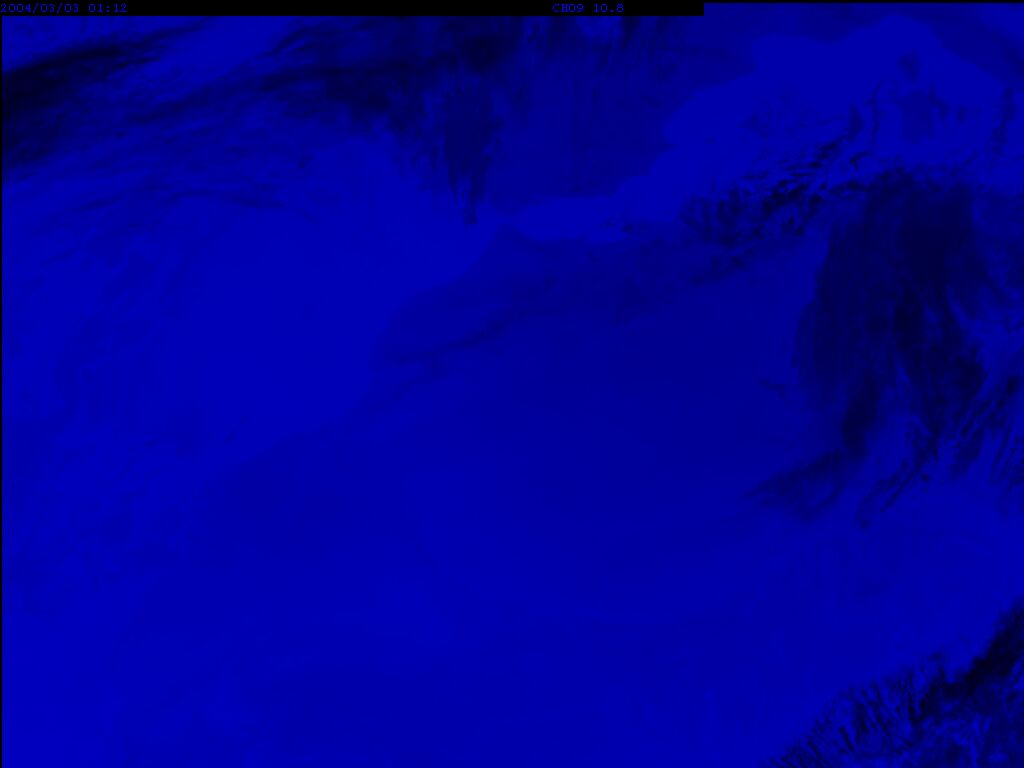 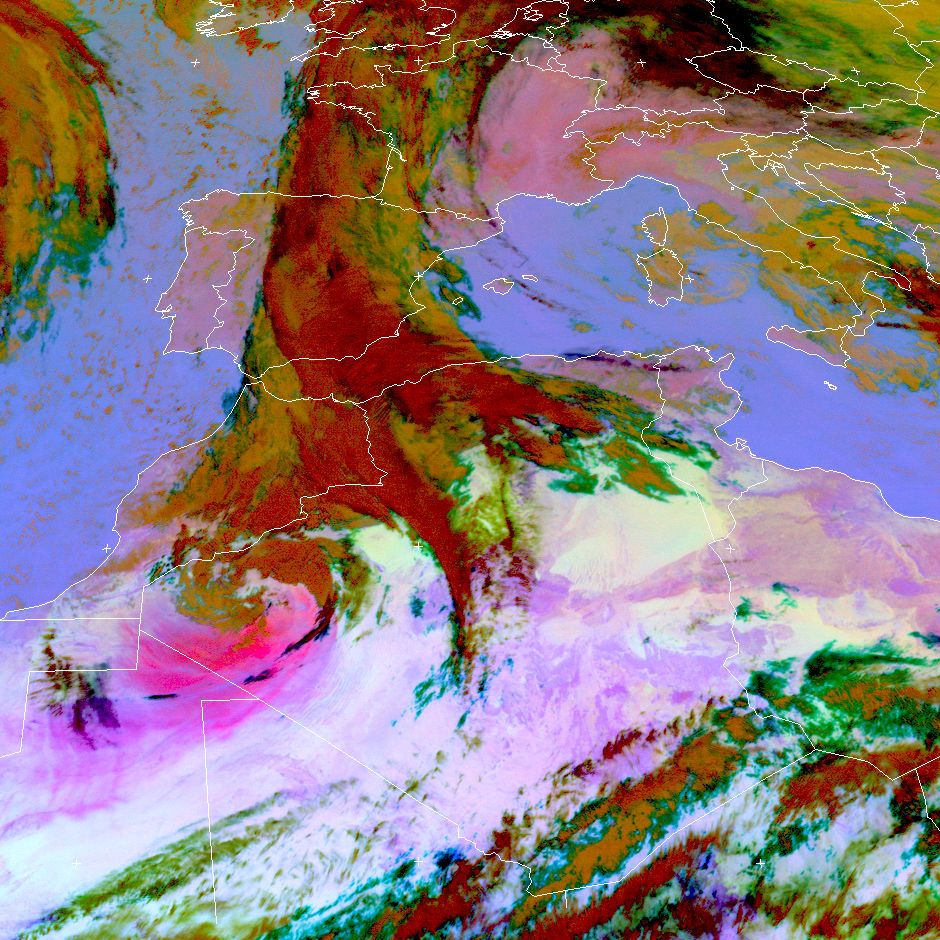 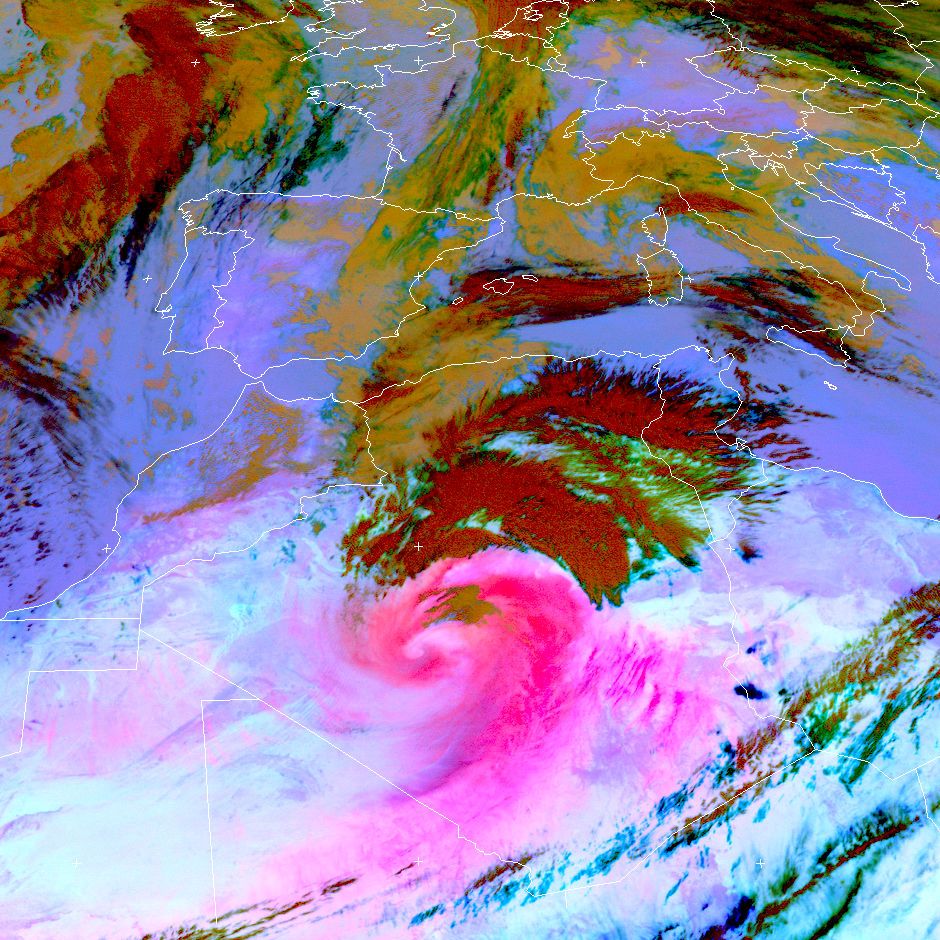 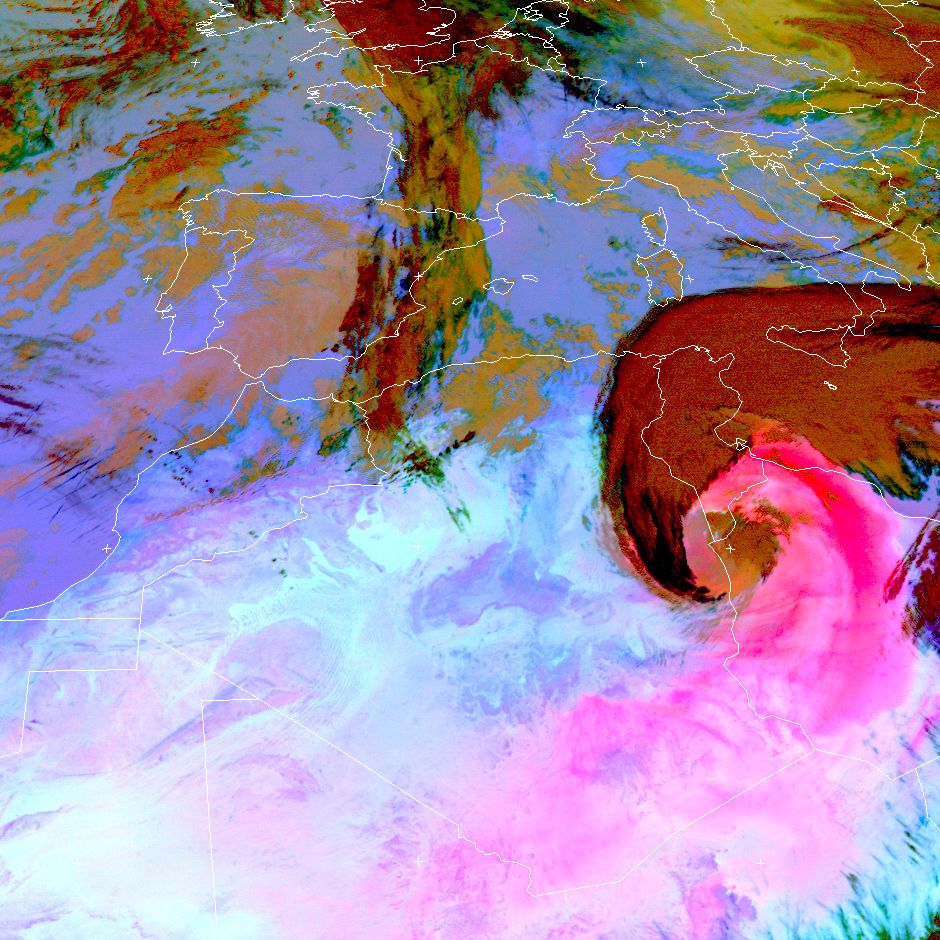 20 Feb 18:00 UTC                  21 Feb 12:00 UTC                   22 Feb 12:00 UTC
Utility: Dust (Day)
Utility: Cloud Phase
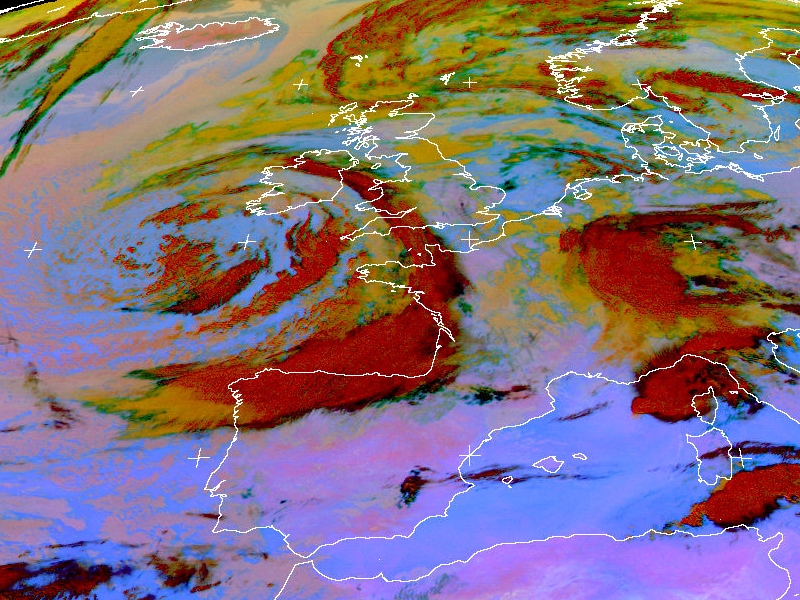 Ice
 cloud
Water cloud
Met-8, 16 Aug 2006, 04:00 UTC
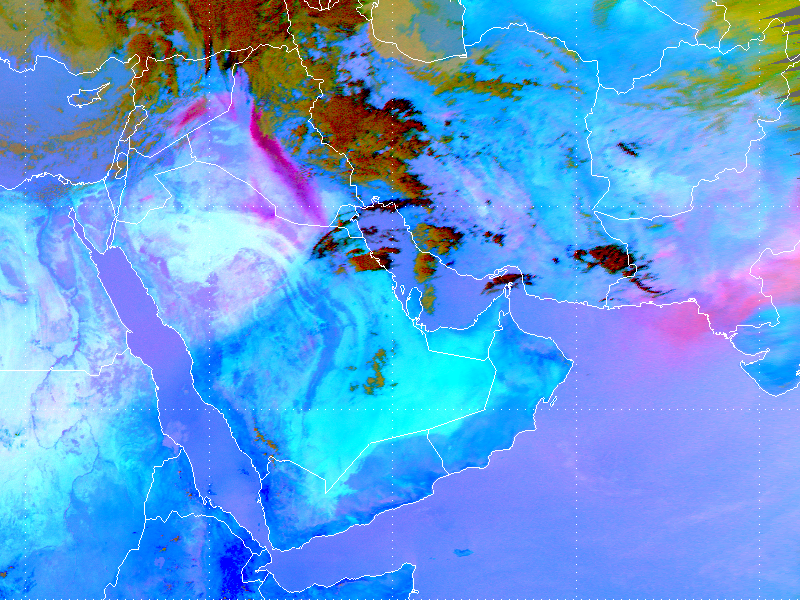 Dry Line Middle East, 16 April 2013
Utility: Thin Ice Clouds
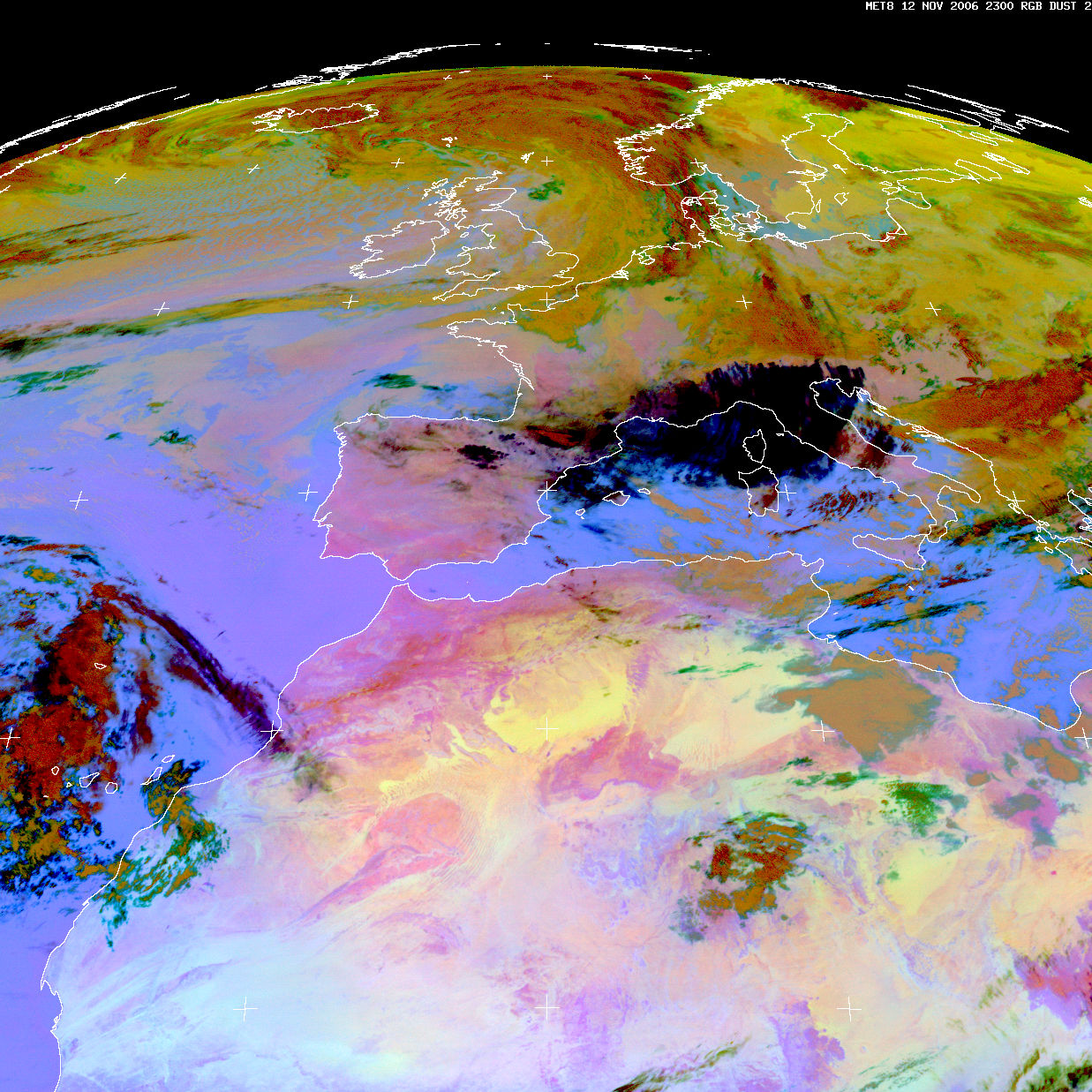 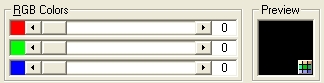 MSG-1, 12 November 2006, 23:00 UTC
RGB walk-through
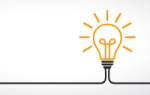 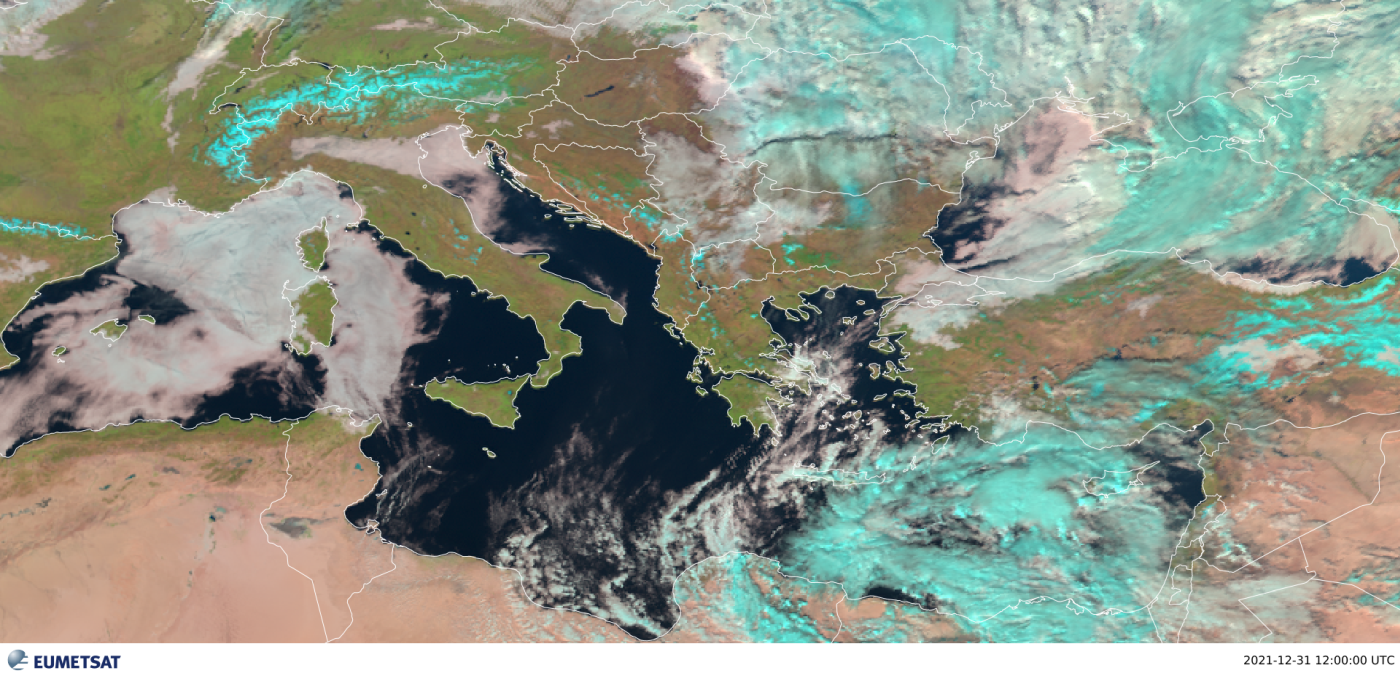 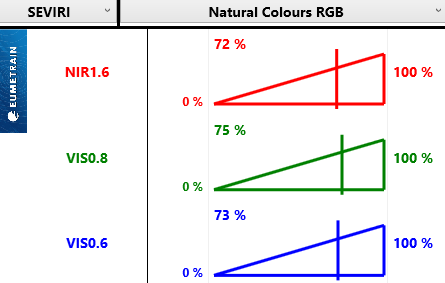 4
1
8
5
2
+
10
6
9
7
3
https://www.eumetsat.int/persistent-fog-low-cloud-over-mediterranean-sea
RGB walk-through
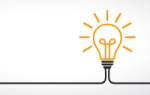 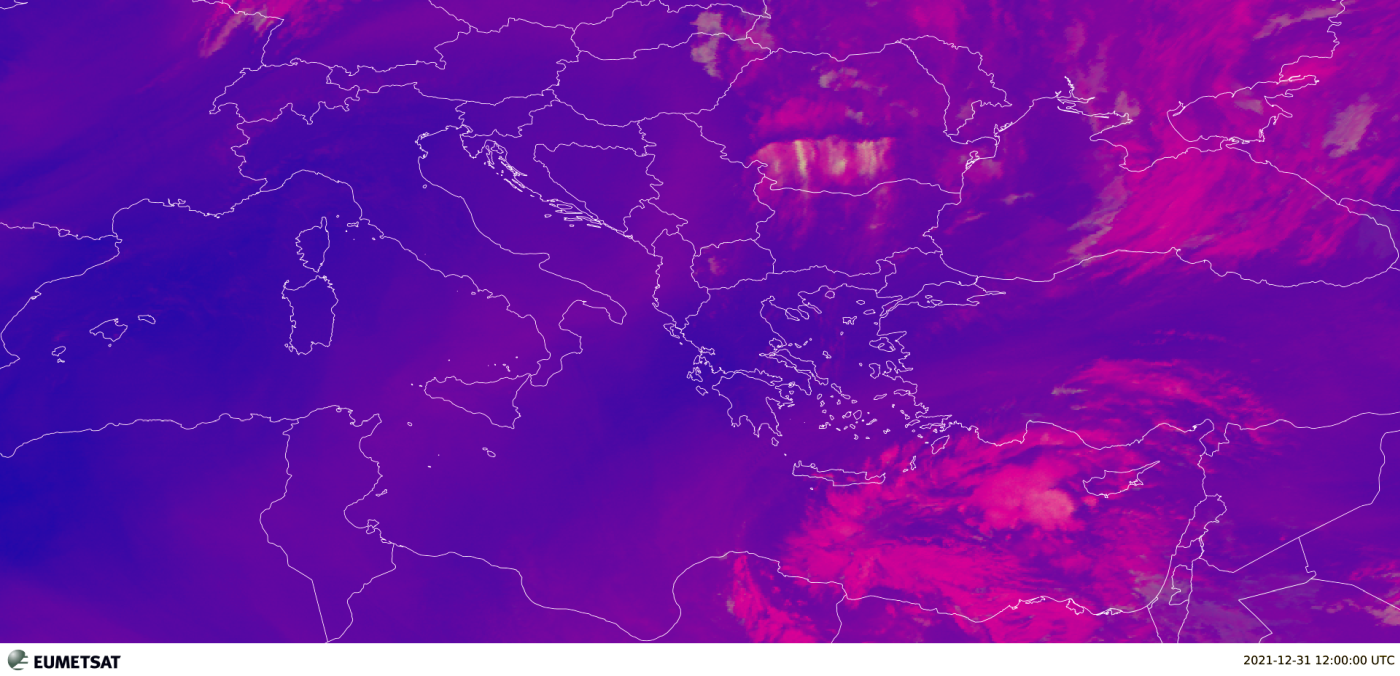 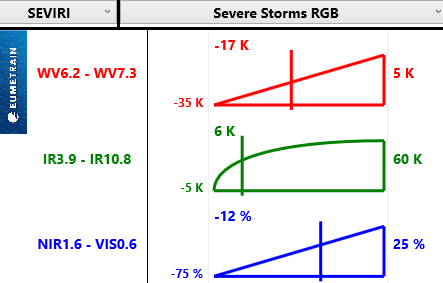 4
1
8
5
2
+
10
6
9
7
3
https://www.eumetsat.int/persistent-fog-low-cloud-over-mediterranean-sea
RGB walk-through
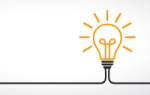 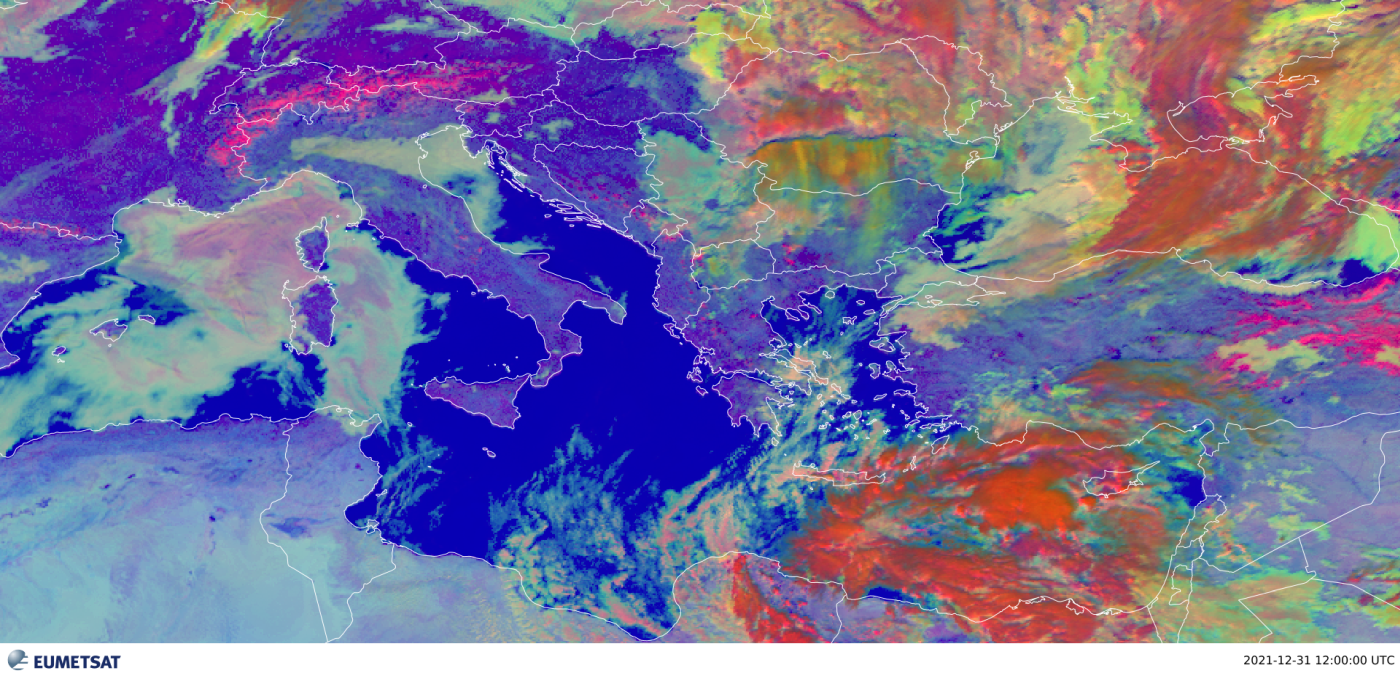 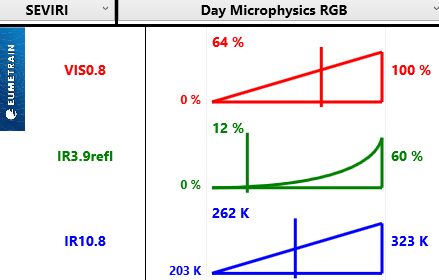 4
1
8
5
2
+
10
6
9
7
3
https://www.eumetsat.int/persistent-fog-low-cloud-over-mediterranean-sea
RGB walk-through
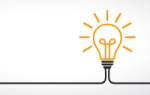 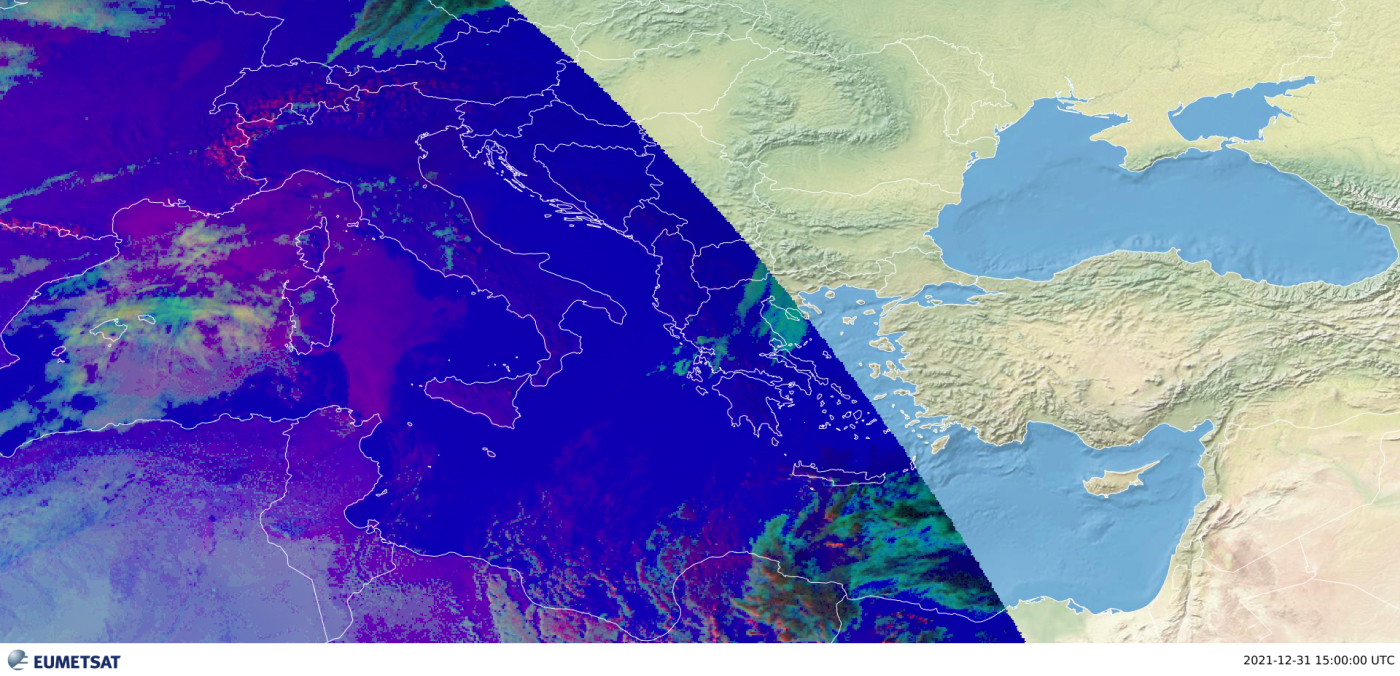 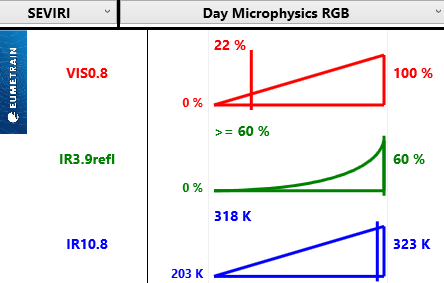 4
1
8
5
2
+
10
6
9
7
3
https://www.eumetsat.int/persistent-fog-low-cloud-over-mediterranean-sea
RGB walk-through
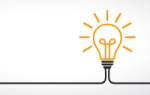 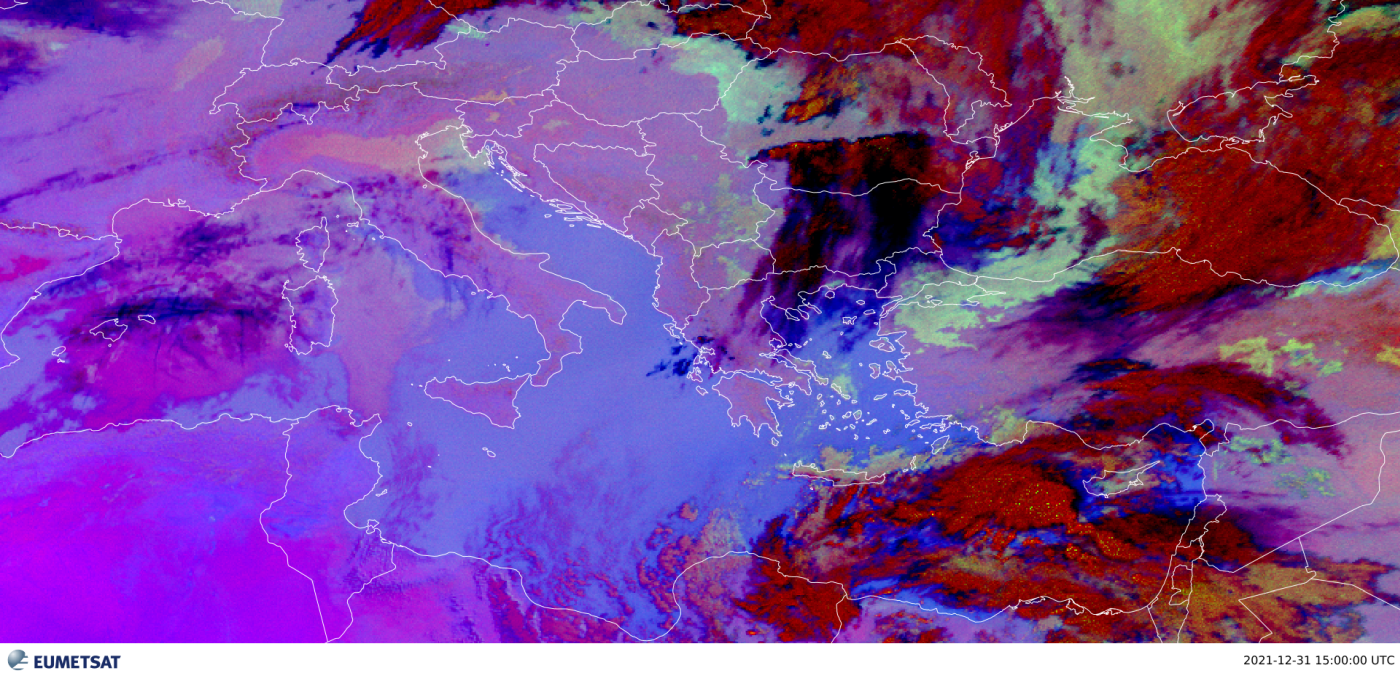 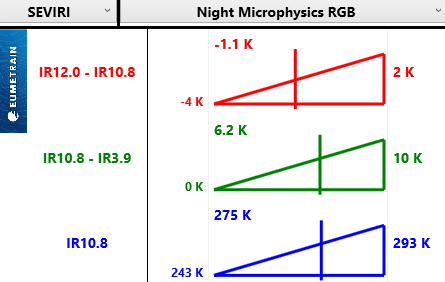 4
1
8
5
2
+
10
6
9
7
3
https://www.eumetsat.int/persistent-fog-low-cloud-over-mediterranean-sea
RGB walk-through
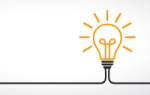 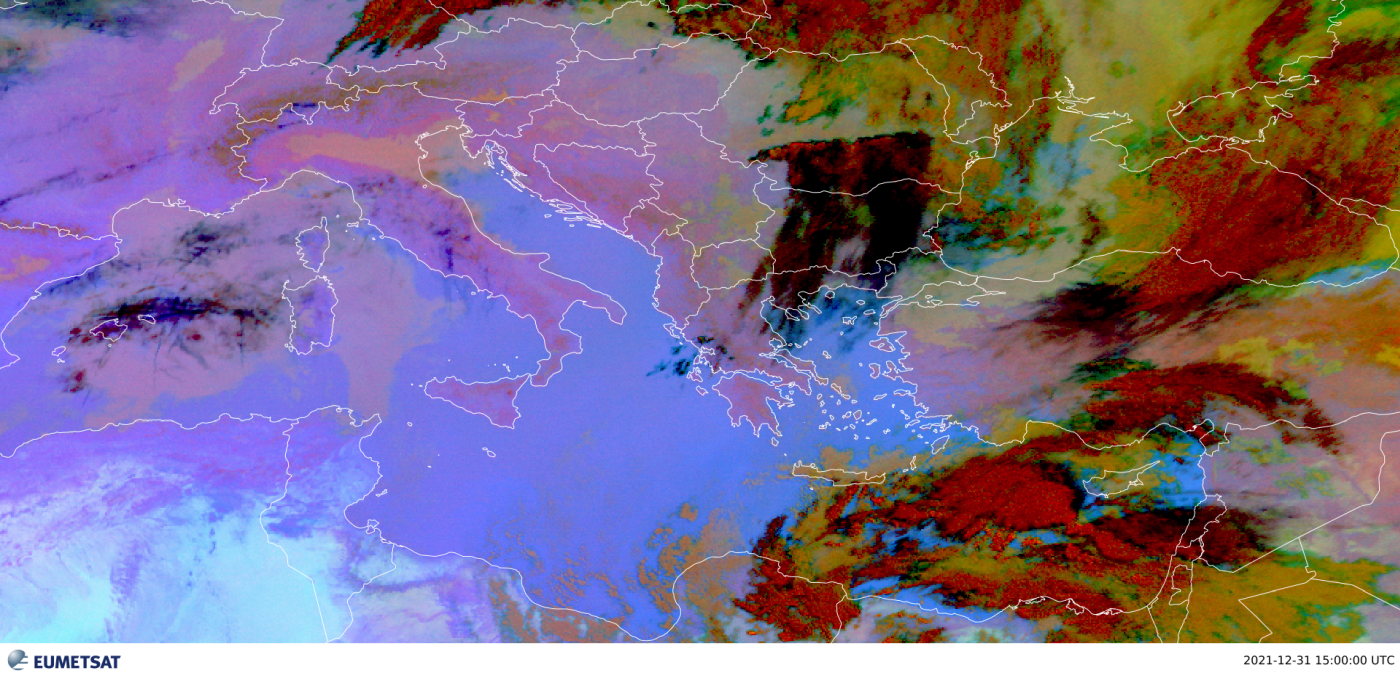 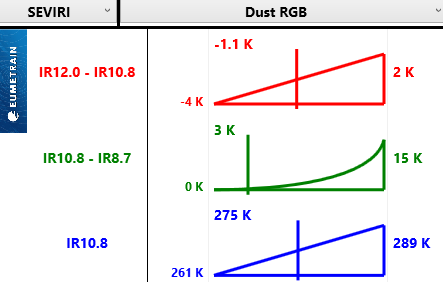 4
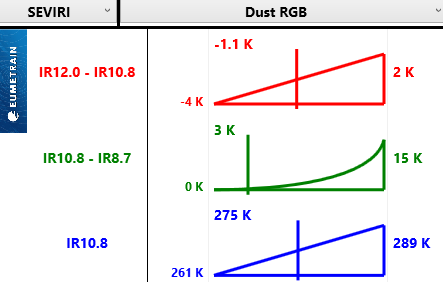 1
8
5
2
+
10
6
9
7
3
https://www.eumetsat.int/persistent-fog-low-cloud-over-mediterranean-sea
RGB walk-through
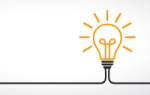 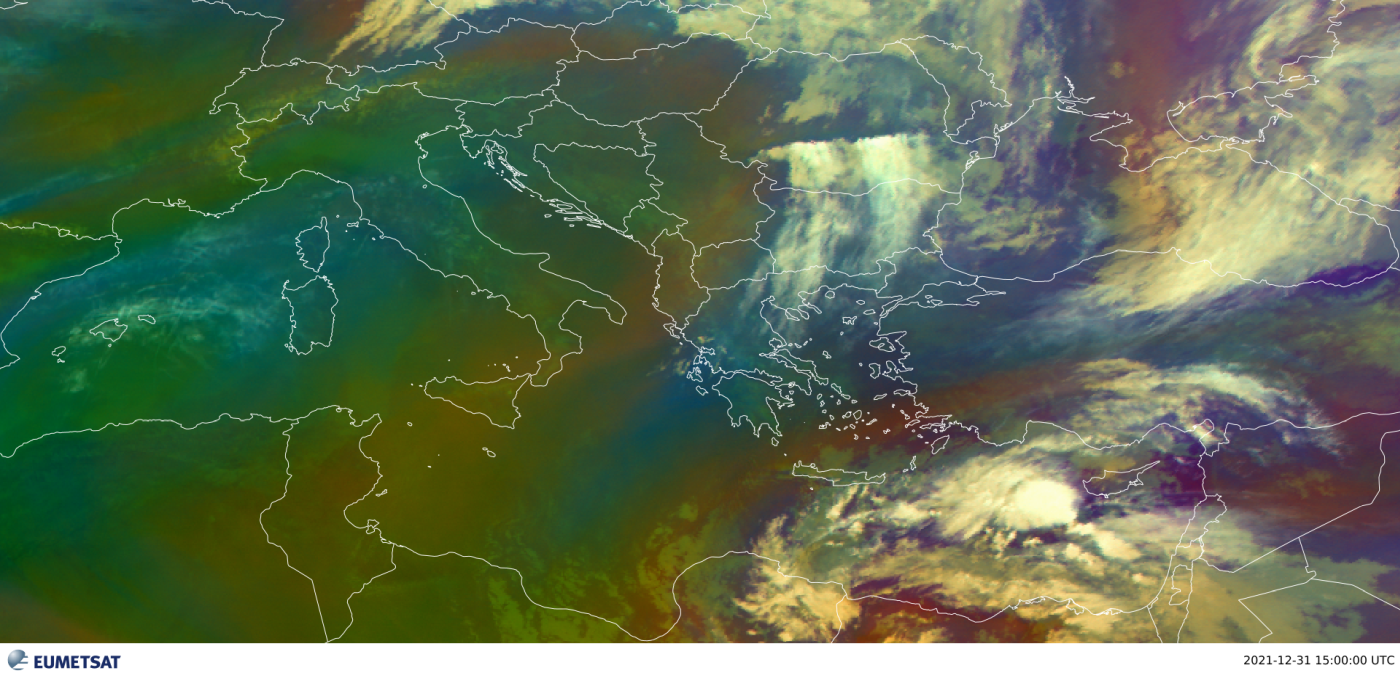 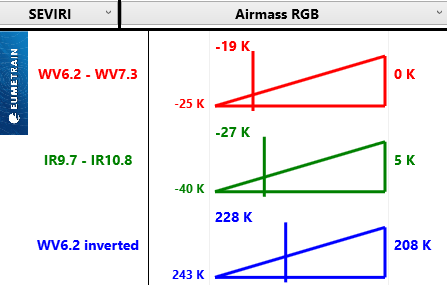 4
1
8
5
2
+
10
6
9
7
3
https://www.eumetsat.int/persistent-fog-low-cloud-over-mediterranean-sea
RGB walk-through
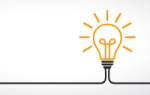 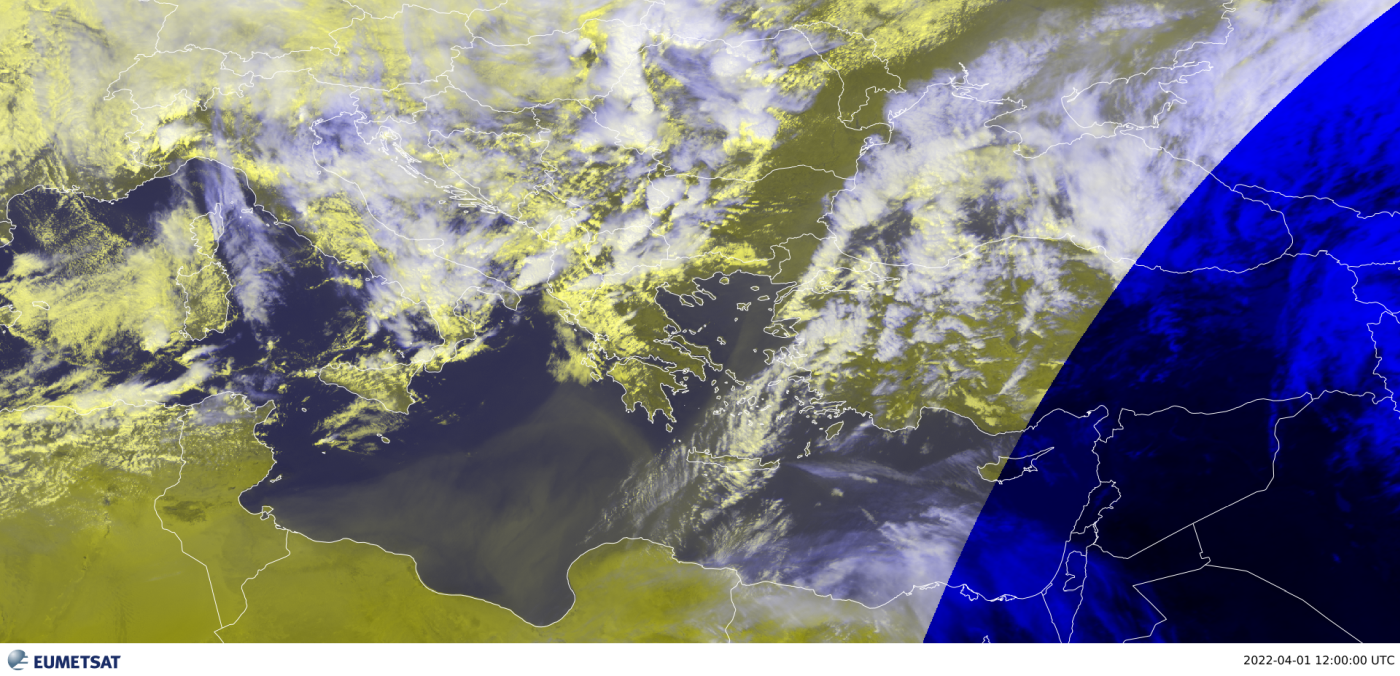 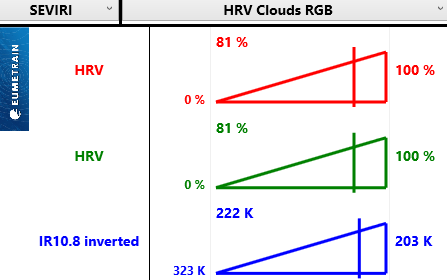 +
Geophysical (L2+) products
Quantitative values derived from satellite data (height, temperature, pressure, humidity, chlorophyll, wind vector, etc.)
Includes multiple inputs (aside from the original satellite data):
Auxiliary satellite data
NWP variables
Look-up tables
Climatology
Background maps
Parametrization parameters
Corrections
…
Geophysical (L2+) products
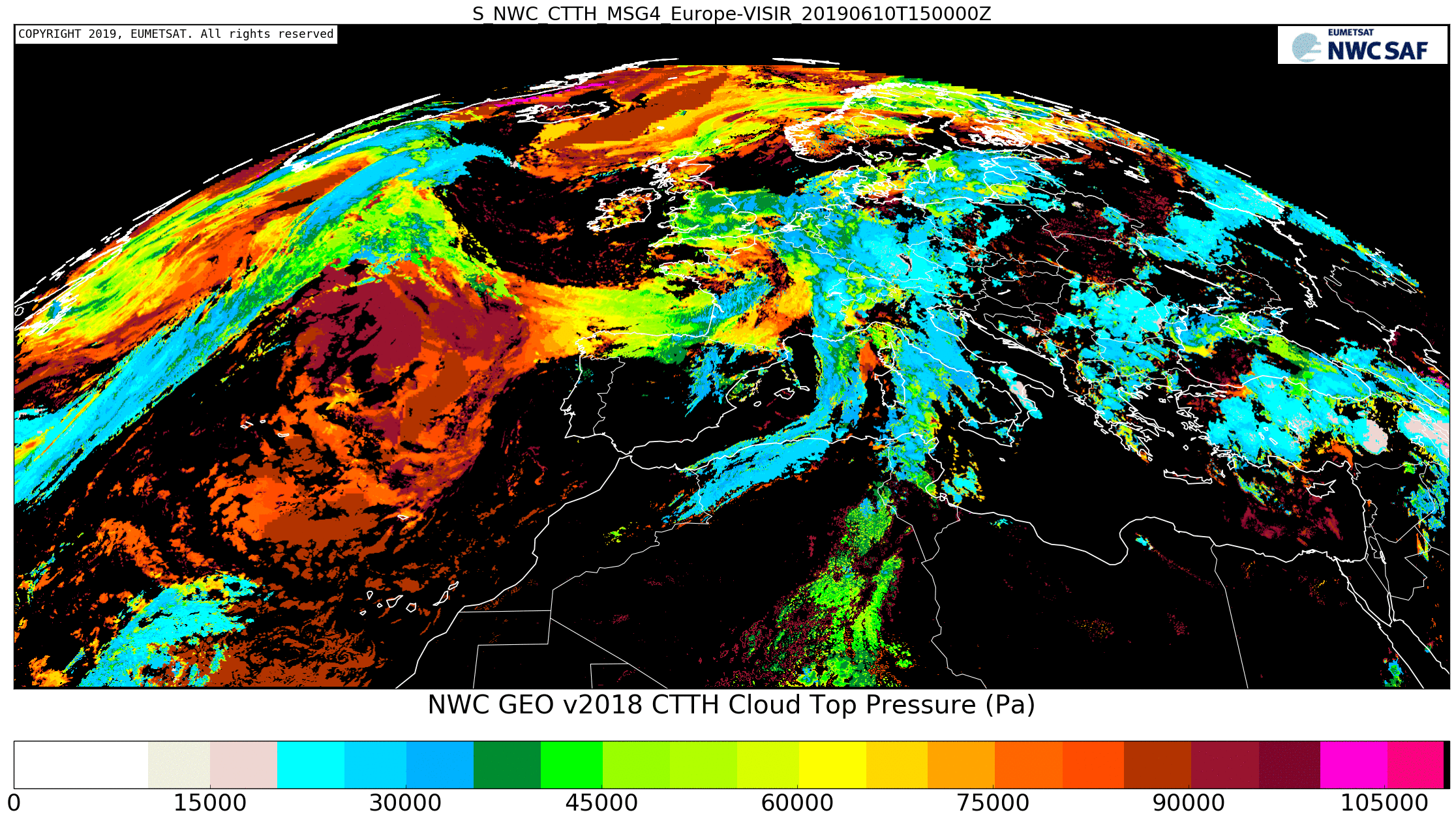 Geophysical (L2+) products
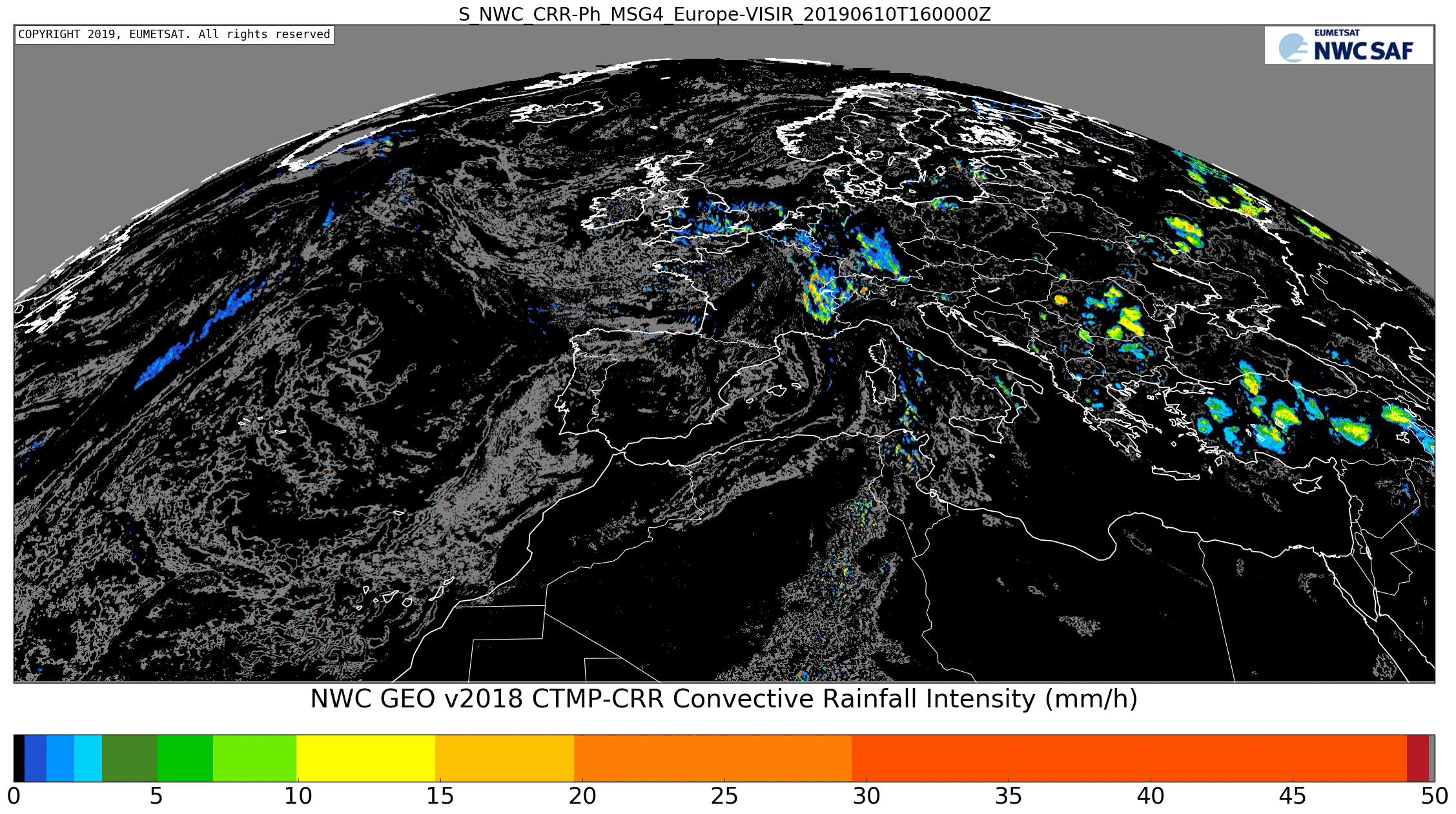 Geophysical (L2+) products
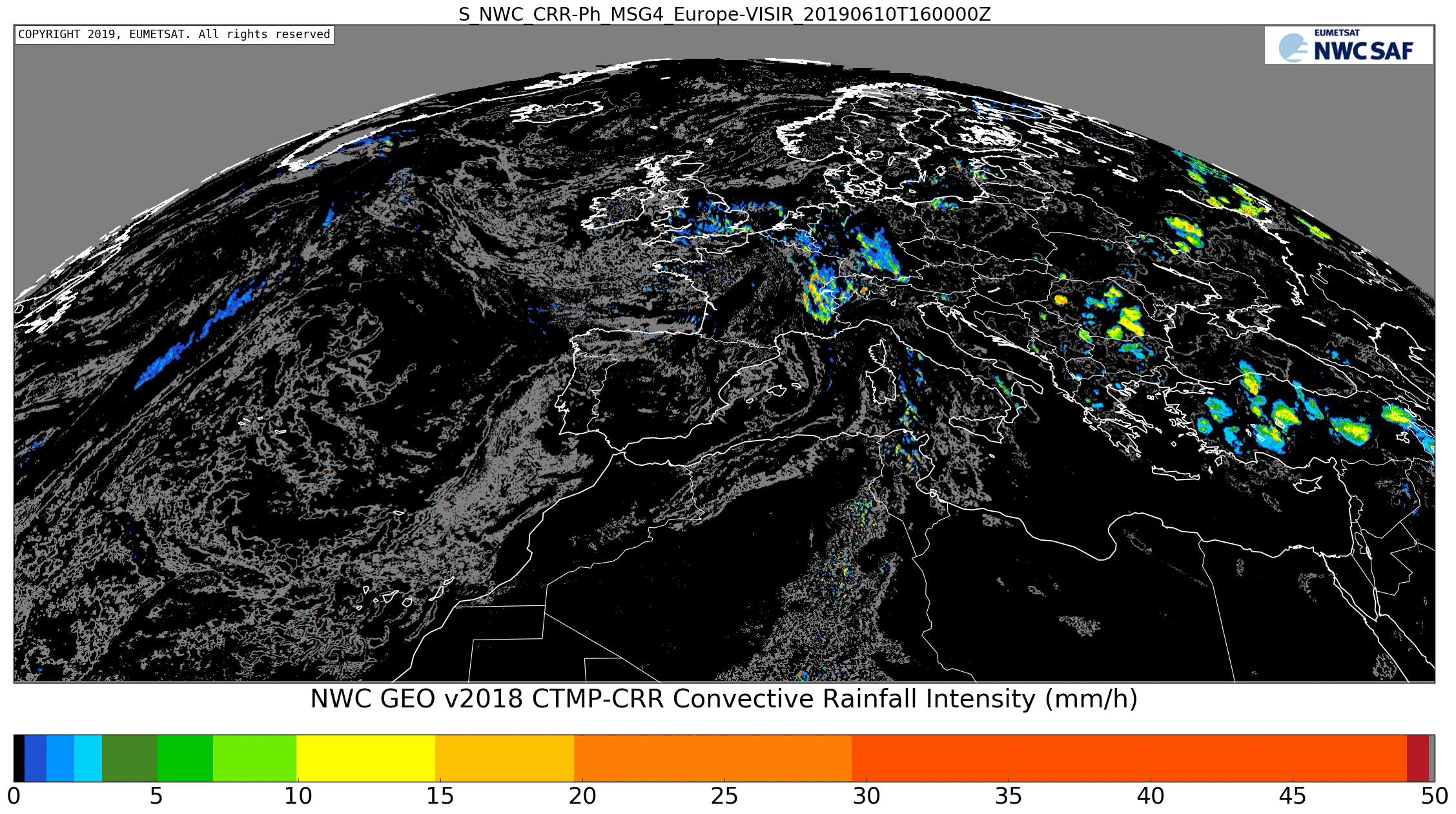 E.g.
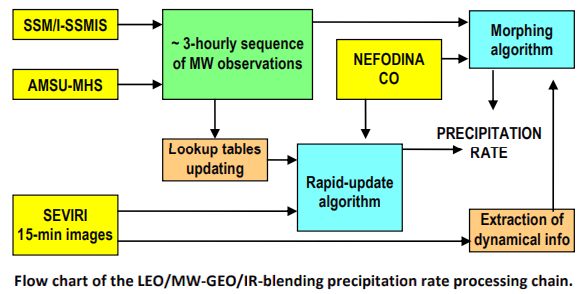 Thank you!
Questions are welcome.